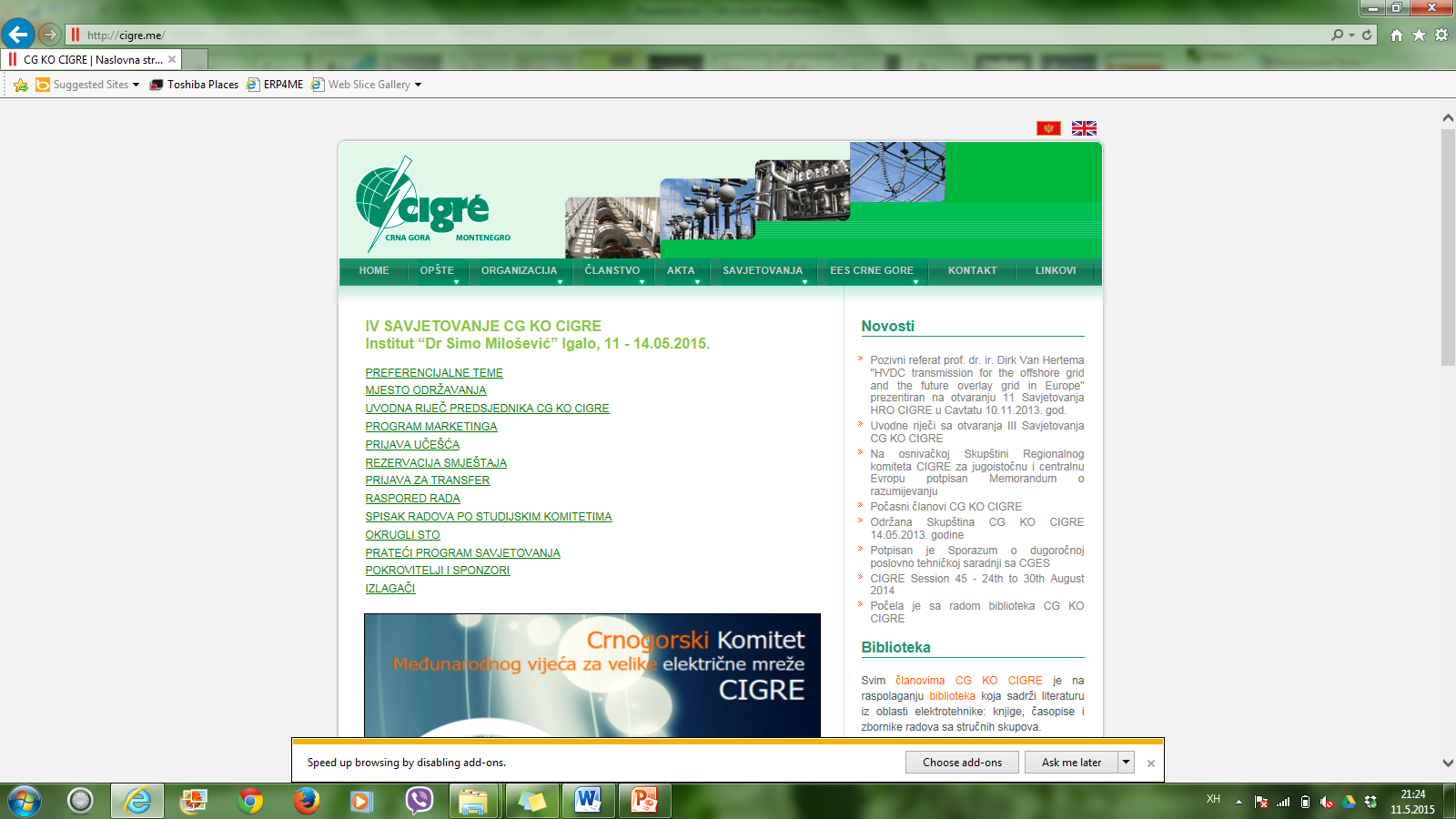 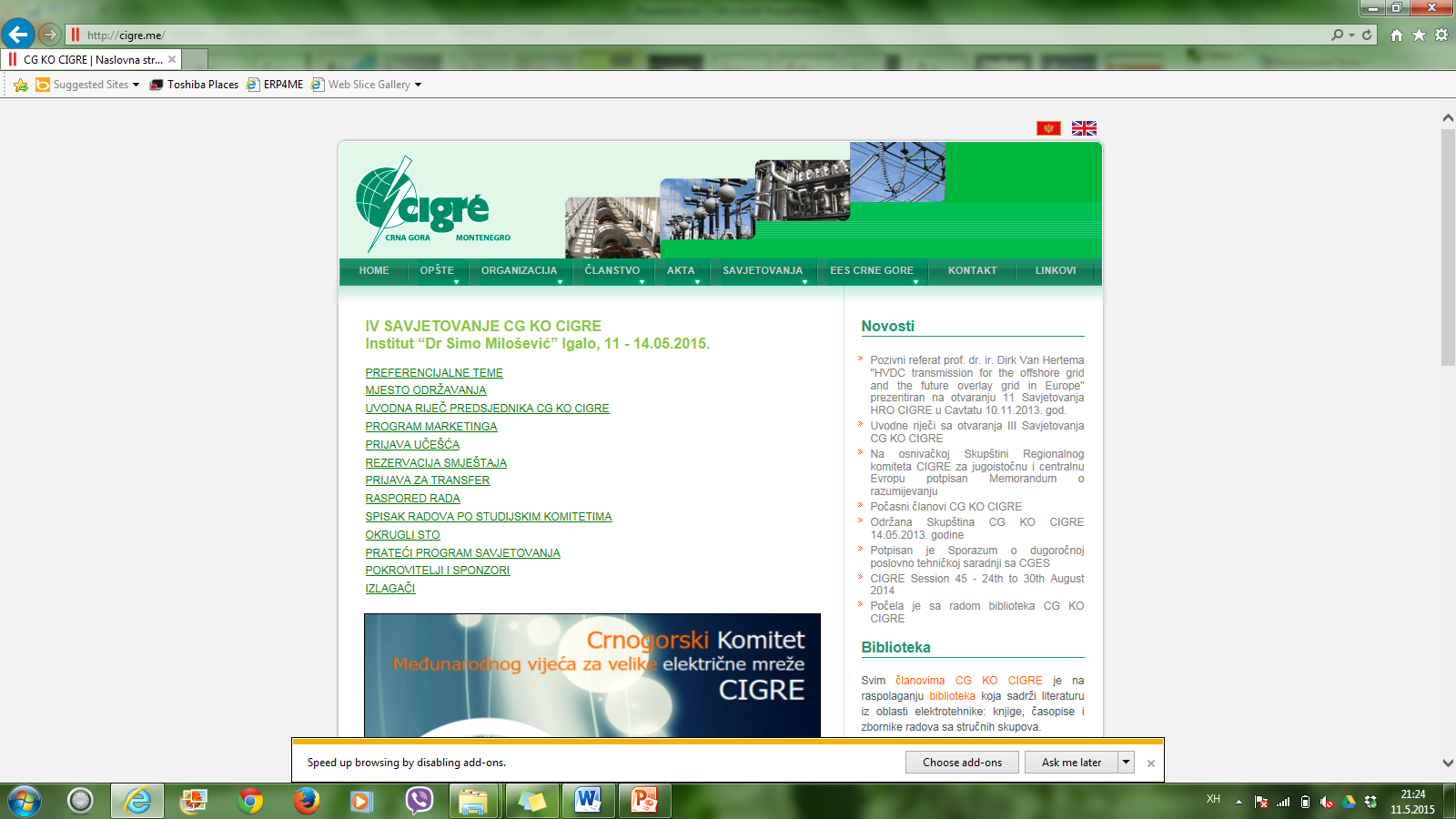 STK C1
IV SAVJETOVANJE              Igalo, 11.-14.5.2015.
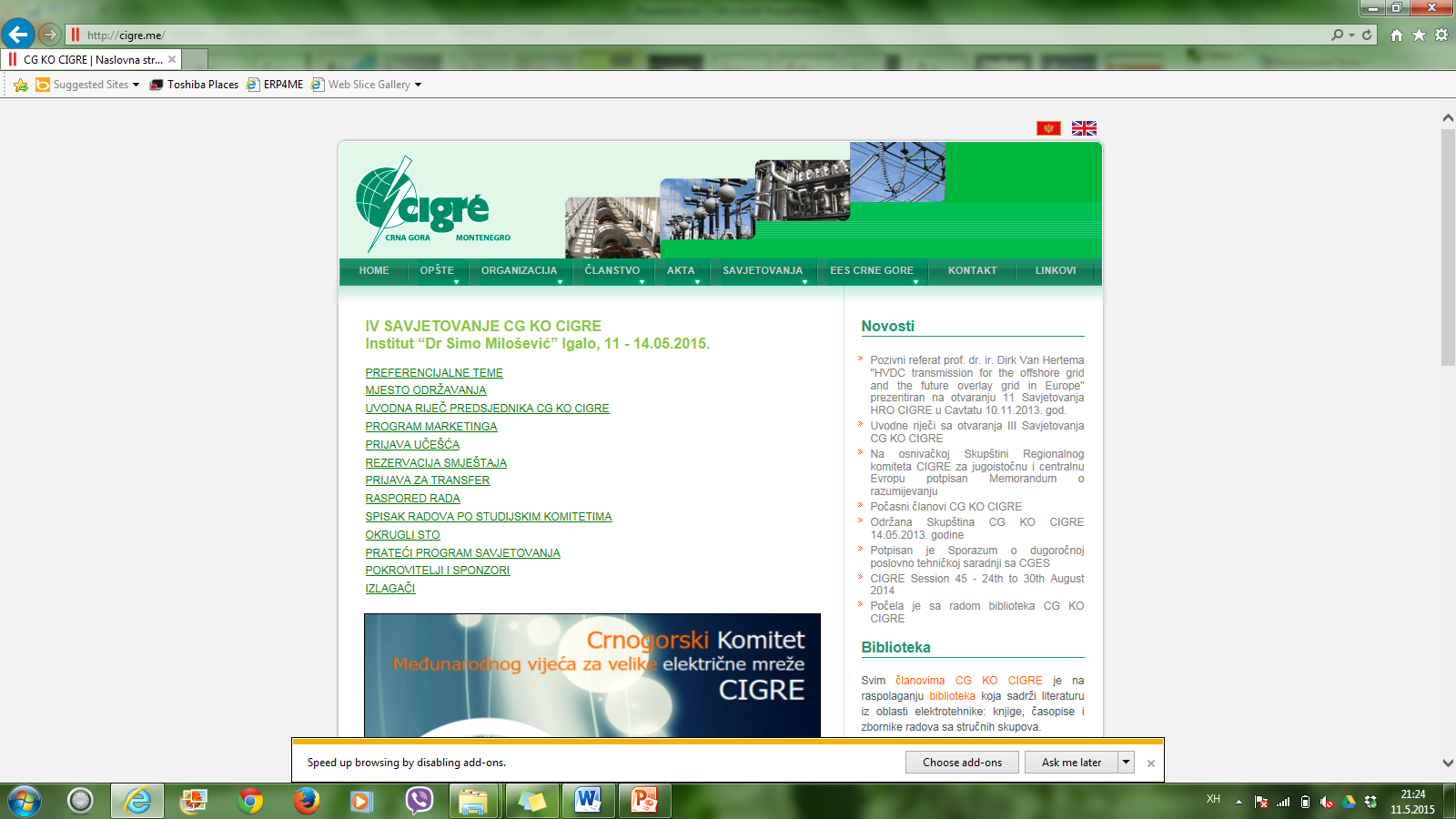 PREDUSLOVI KOORDINISANOG RAZVOJA
PRENOSNE I DISTRIBUTIVNE MREŽE U CRNOJ GORI DANAS
Ljubo Knežević
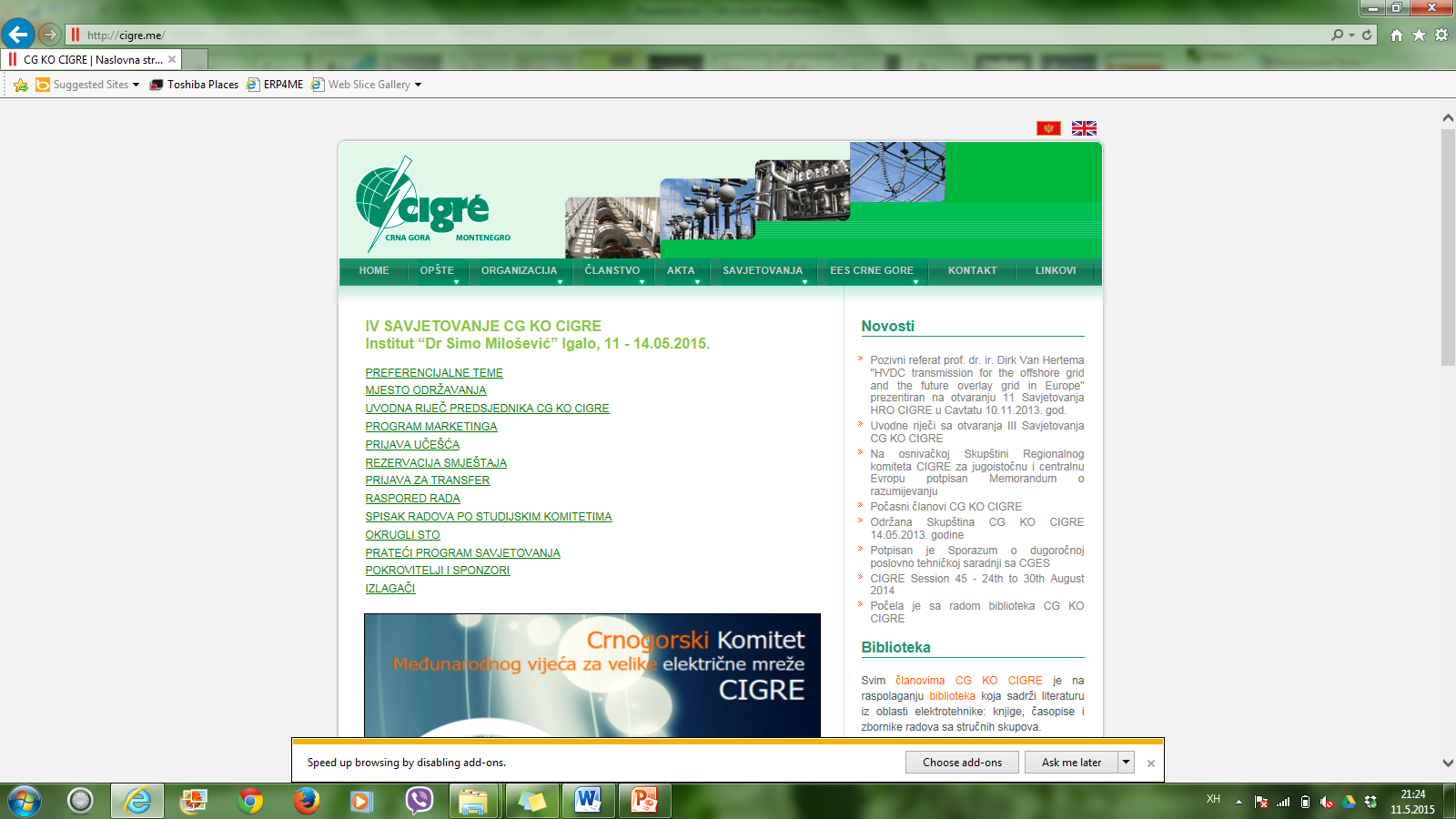 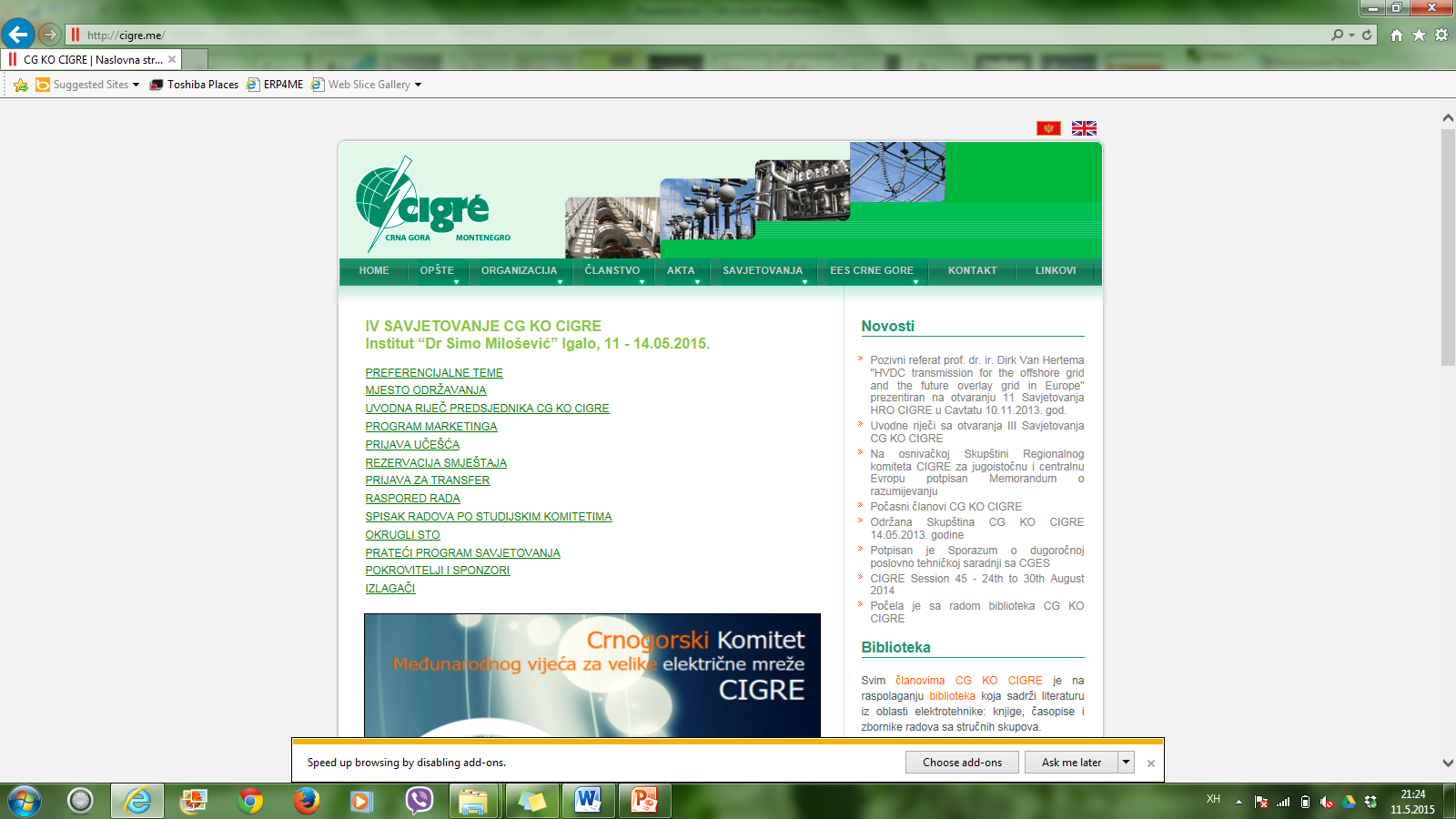 Struktura rada
Uzroci nedostatka koordinacije

Nosioci koordinisanog razvoja

Predlog mjera za unaprjeđenje
1
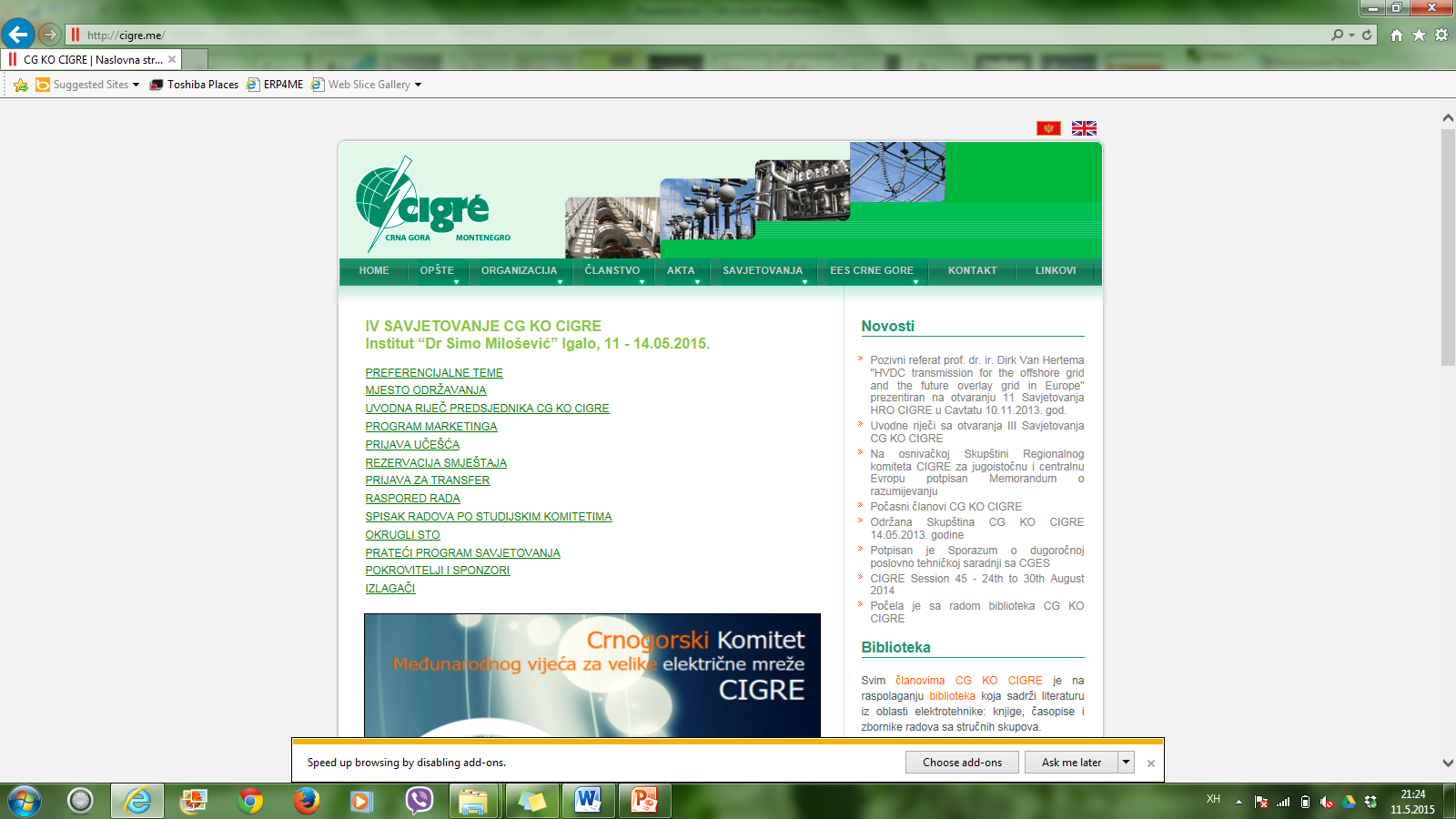 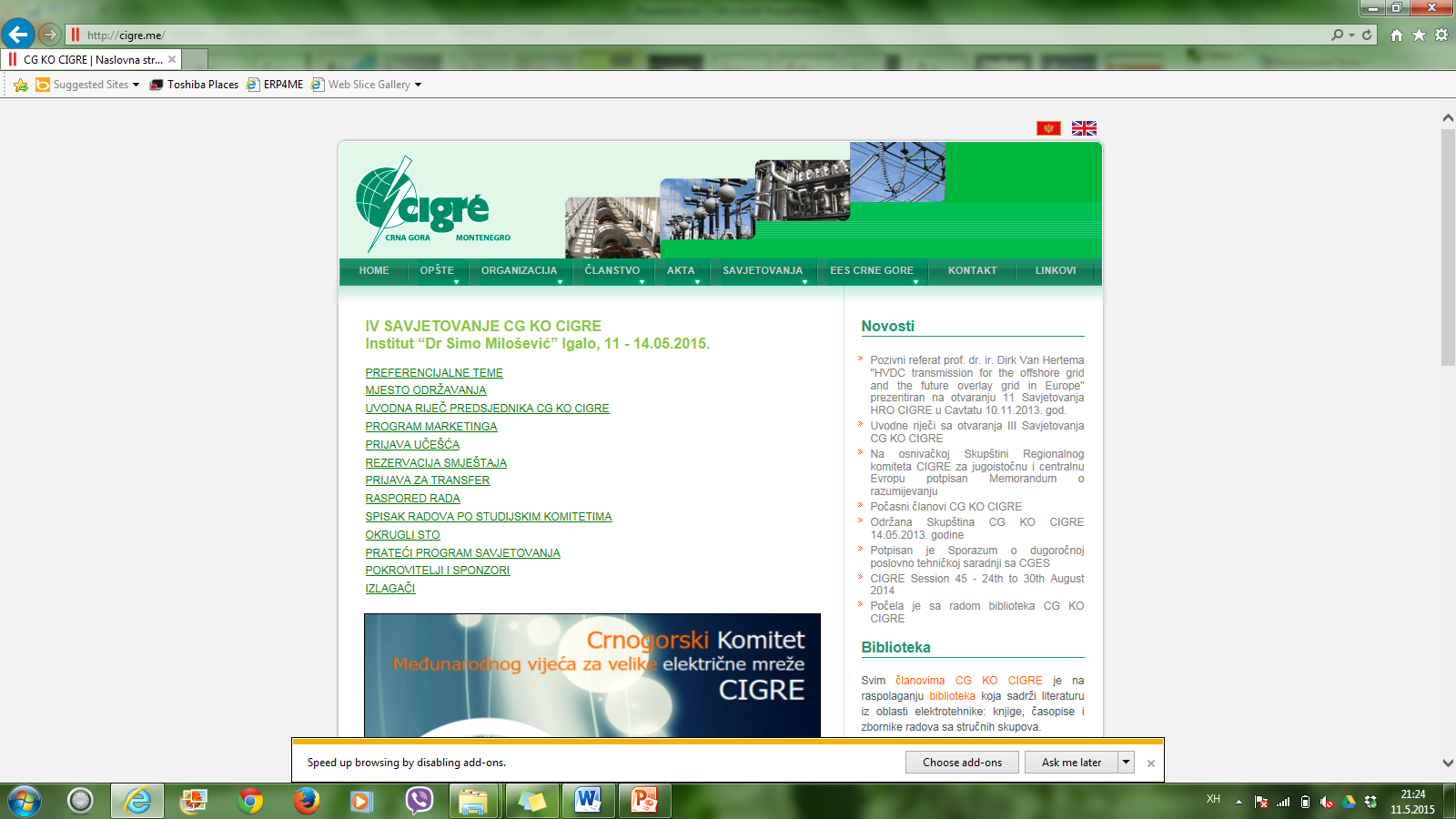 Motiv
Elektroenergetske mrežne djelatnosti u Evropi danas nalaze se na prekretnici. 
Potreba za intenzivnim razvojem proizilazi iz 
dugoročne kampanje čiji je cilj stvaranje preduslova za nesmetan razvoj slobodnog tržišta električne energije,
kampanje za integraciju obnovljivih izvora elekrične energije u elektroenergetski sitem
rastućih kriterijuma kvaliteta snabdijevanja električnom energijom, odnosno sve veće osjetljivosti potrošača na prekide u isporuci električne energije
Sve oštrijih klimatskih uslova
2
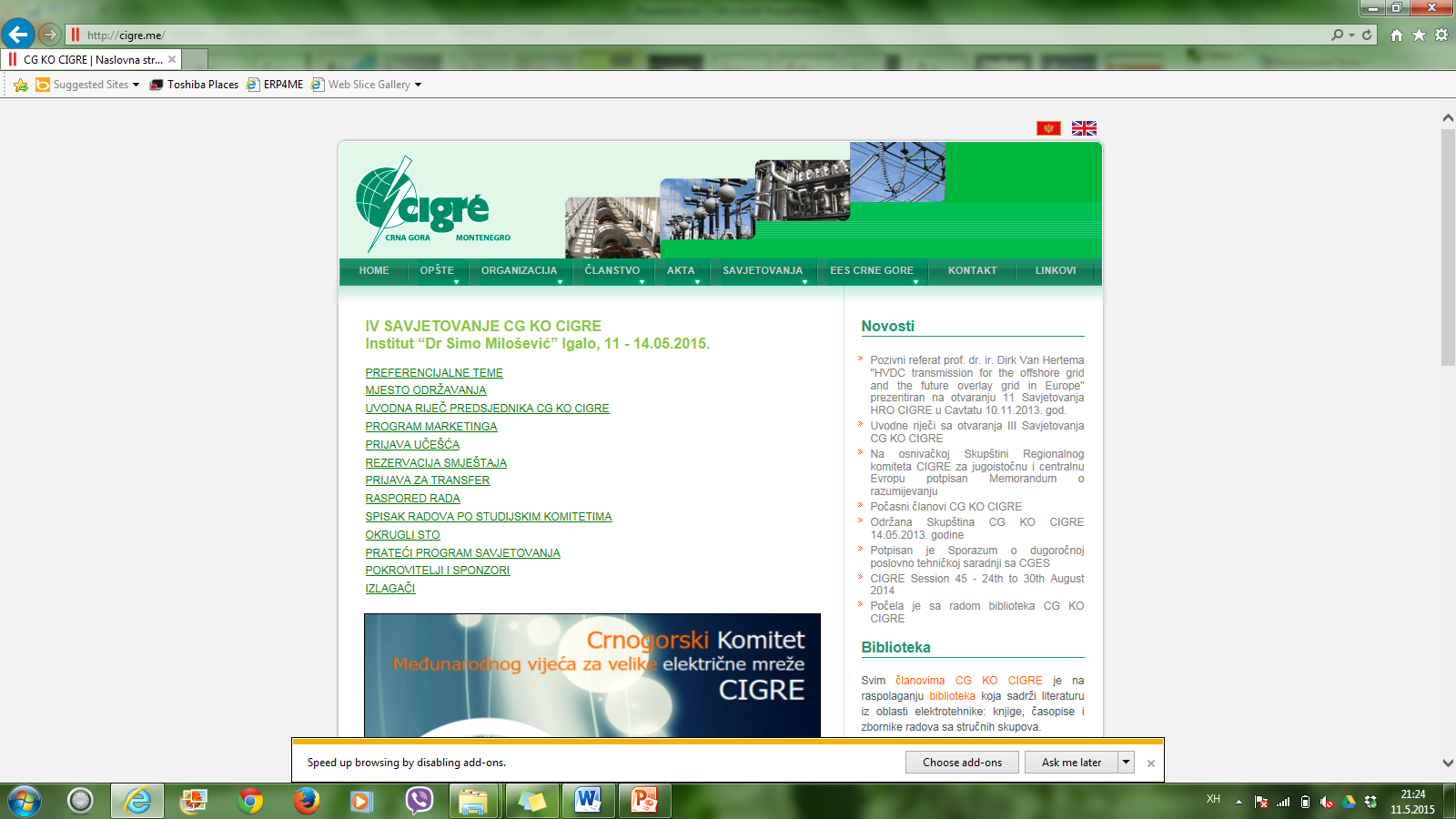 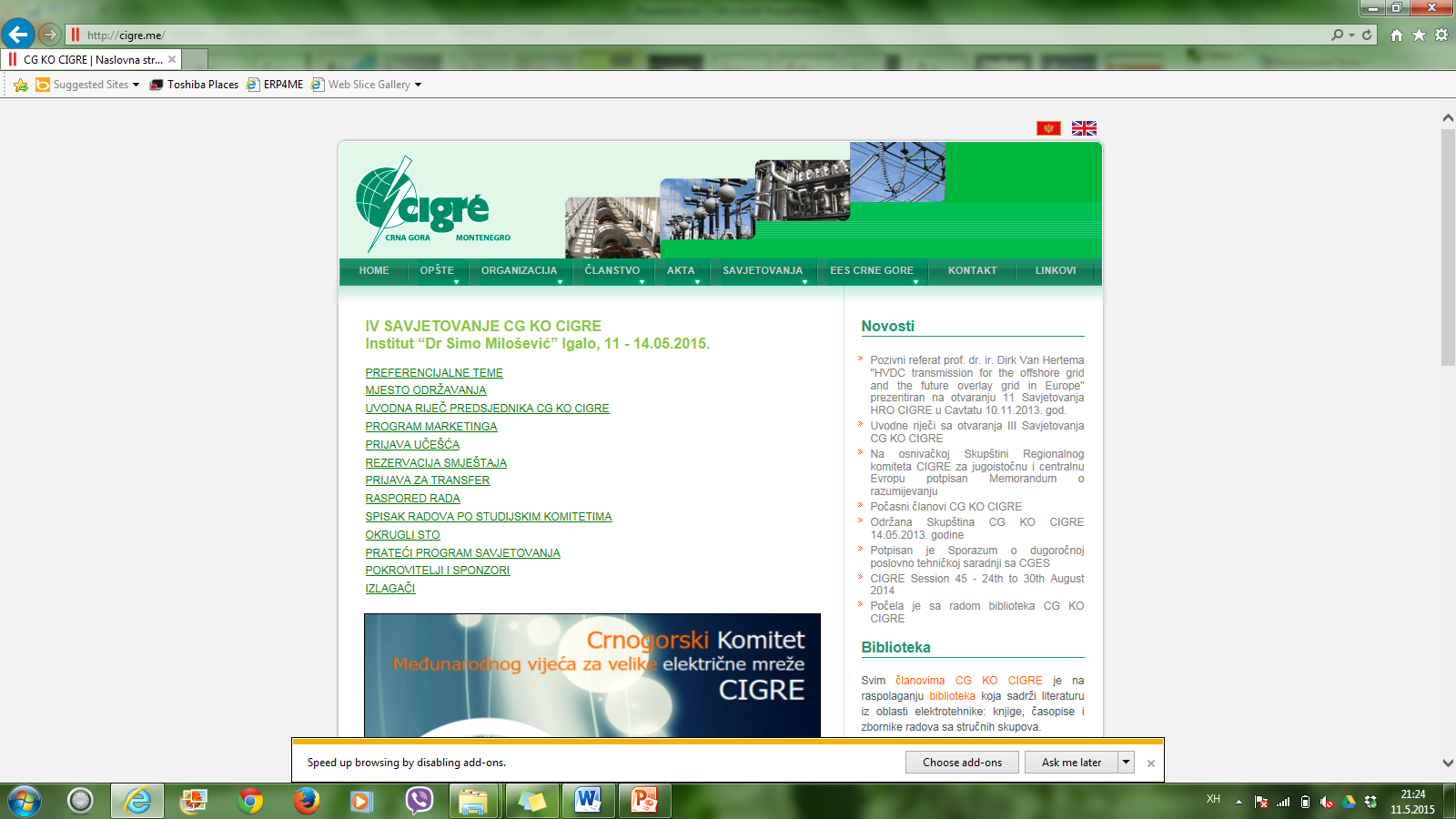 OBJEKTIVNI UZROCI NEDOSTATKA KOORDINACIJE
U radu nisu razmatrani subjektivni nedostaci
Od objektivnih uzroka identifikovani su:
Različita investiciona sposobnost
Različita kadrovska osposoljenost
Različito poslovno okruženje
Različitost usluga prenosa i distribucije električne energije
3
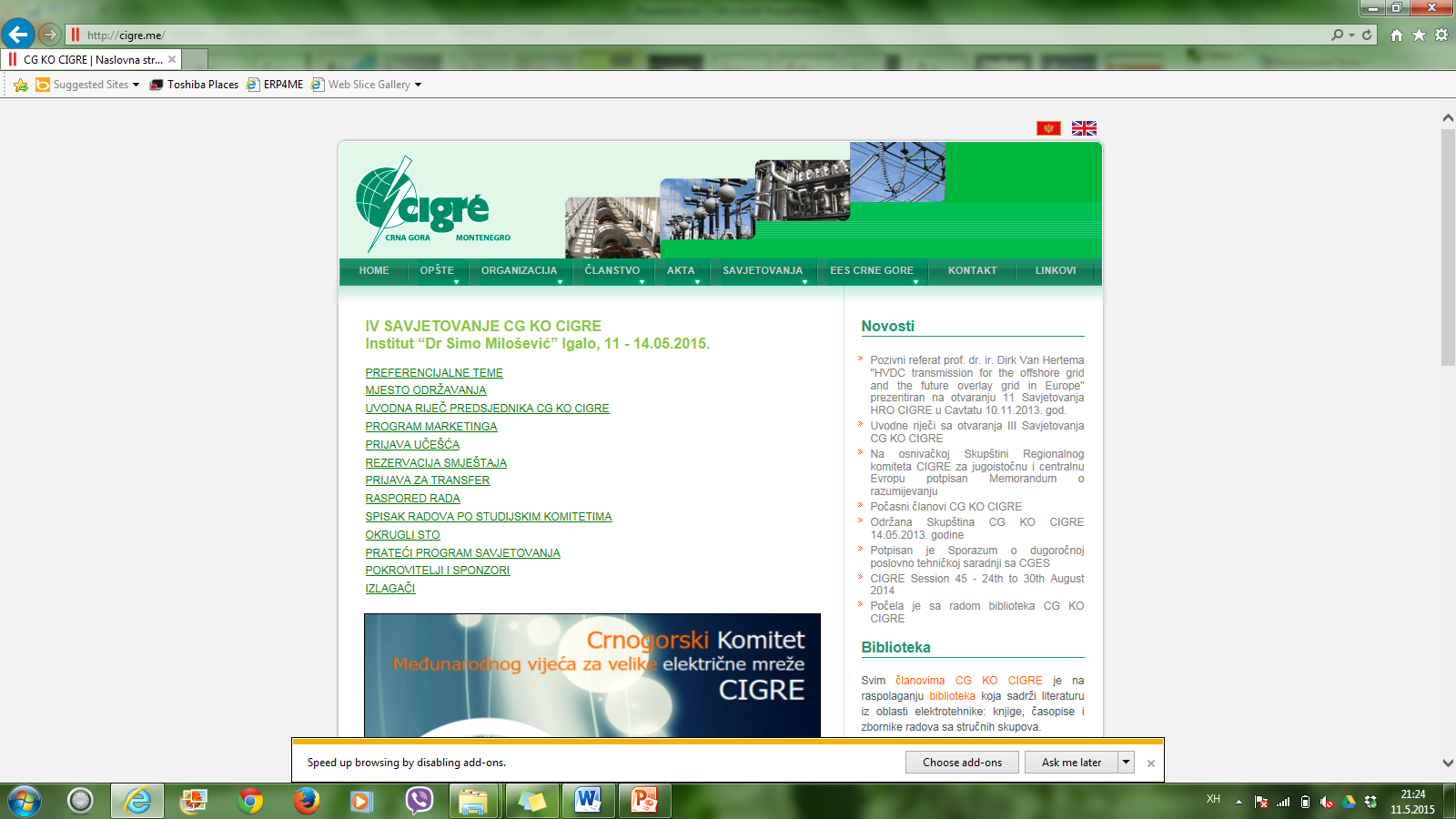 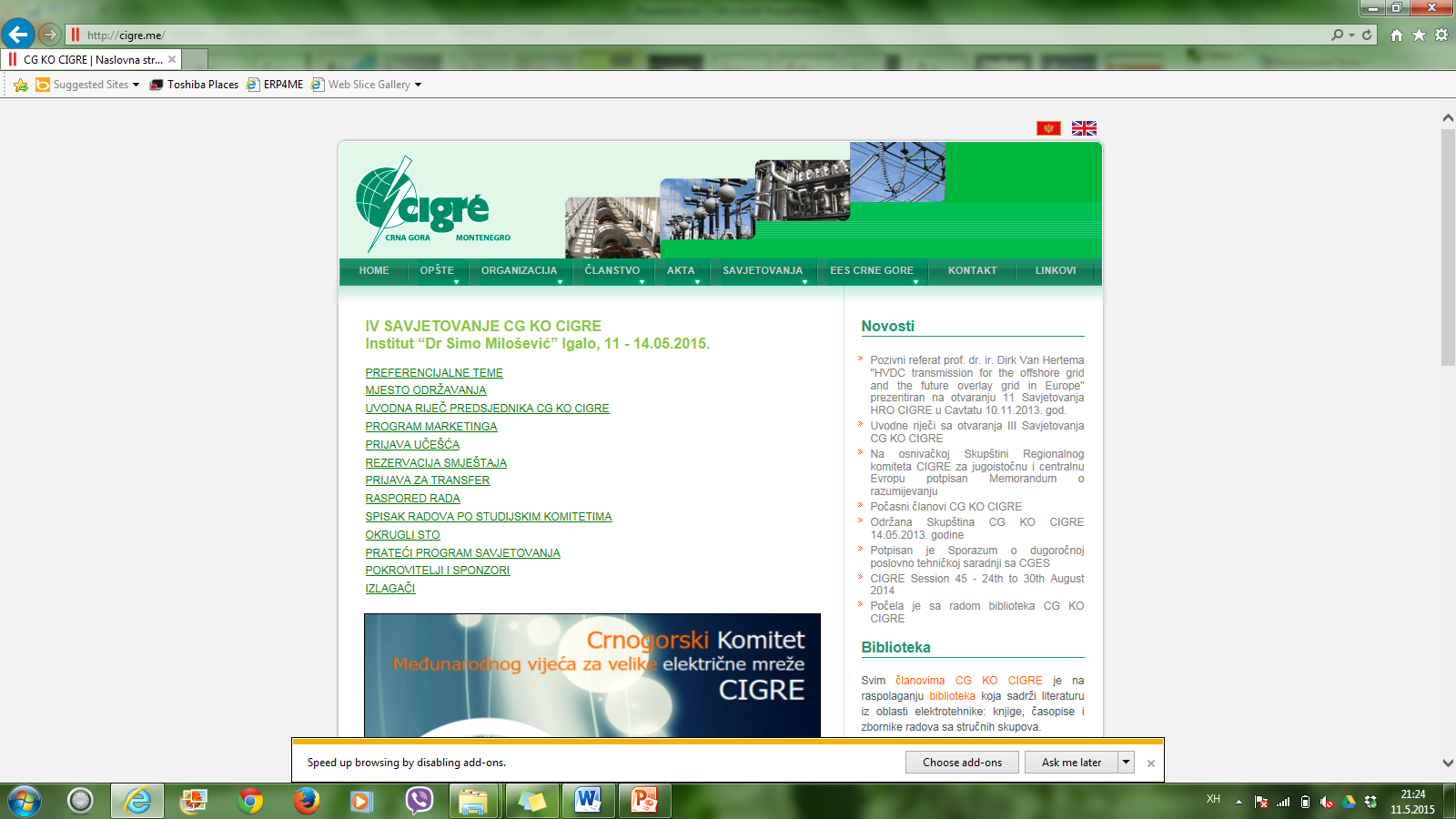 Različita investiciona sposobnost
Ni drugim ni trećim paketom energetskih propisa Evropske unije nije zahtijevano međusobno vlasničko razdvajanje mrežnih djelatnosti
Međutim, nerijetko se upravo ono prvo dogodilo kao posljedica razdvajanja djelatnosti prenosa od tržišnih energetskih djelatnosti. 
Različit vlasnik = različita investiciona sposobnost
4
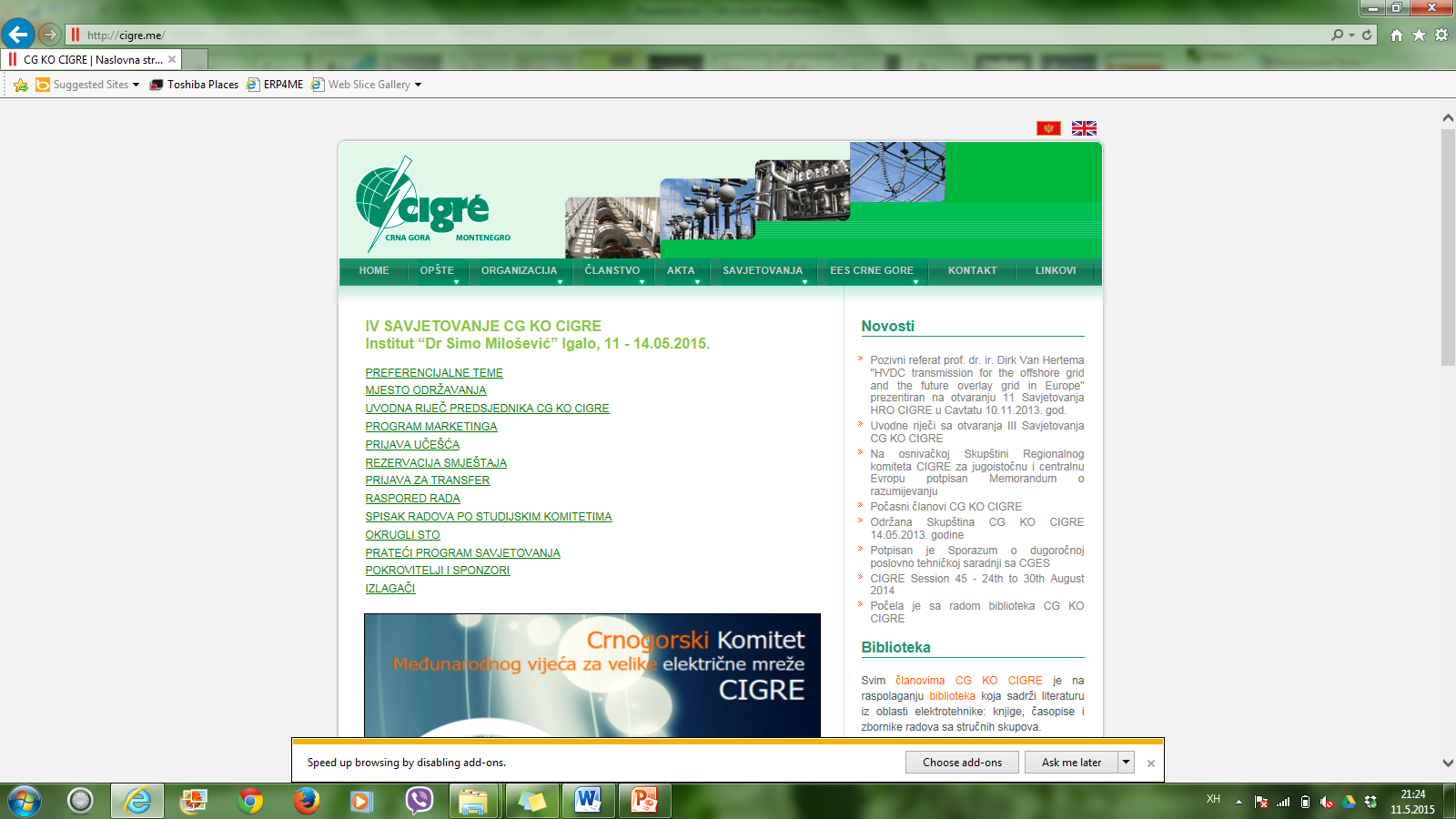 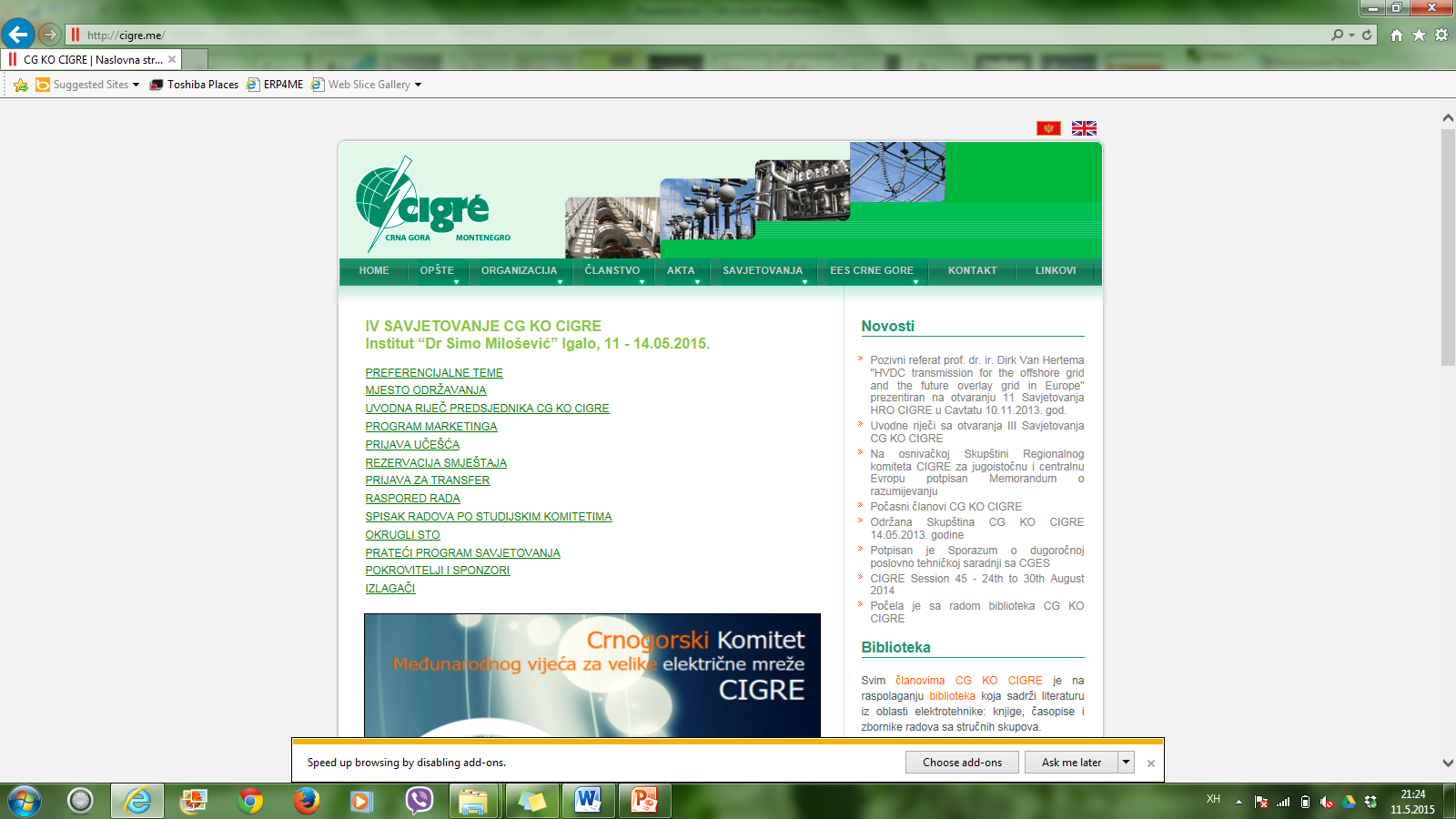 Različita kadrovska osposobljenost i poslovno okruženje
Isto kao što dva vlasnika nemaju isti interes za ulganje, tako ni dva poslodavca na duži rok ne mogu ponuditi iste uslove rada svojim zaposlenim
OPS orjentisan na interkonekciju ➠ pod uticajem  je globalnih razvojnih tokova
ODS fokusiran na lokalne zajednice ➠ mnogo tješnje vezan za lokalna ekonomska kretanja I investicionu klimu
5
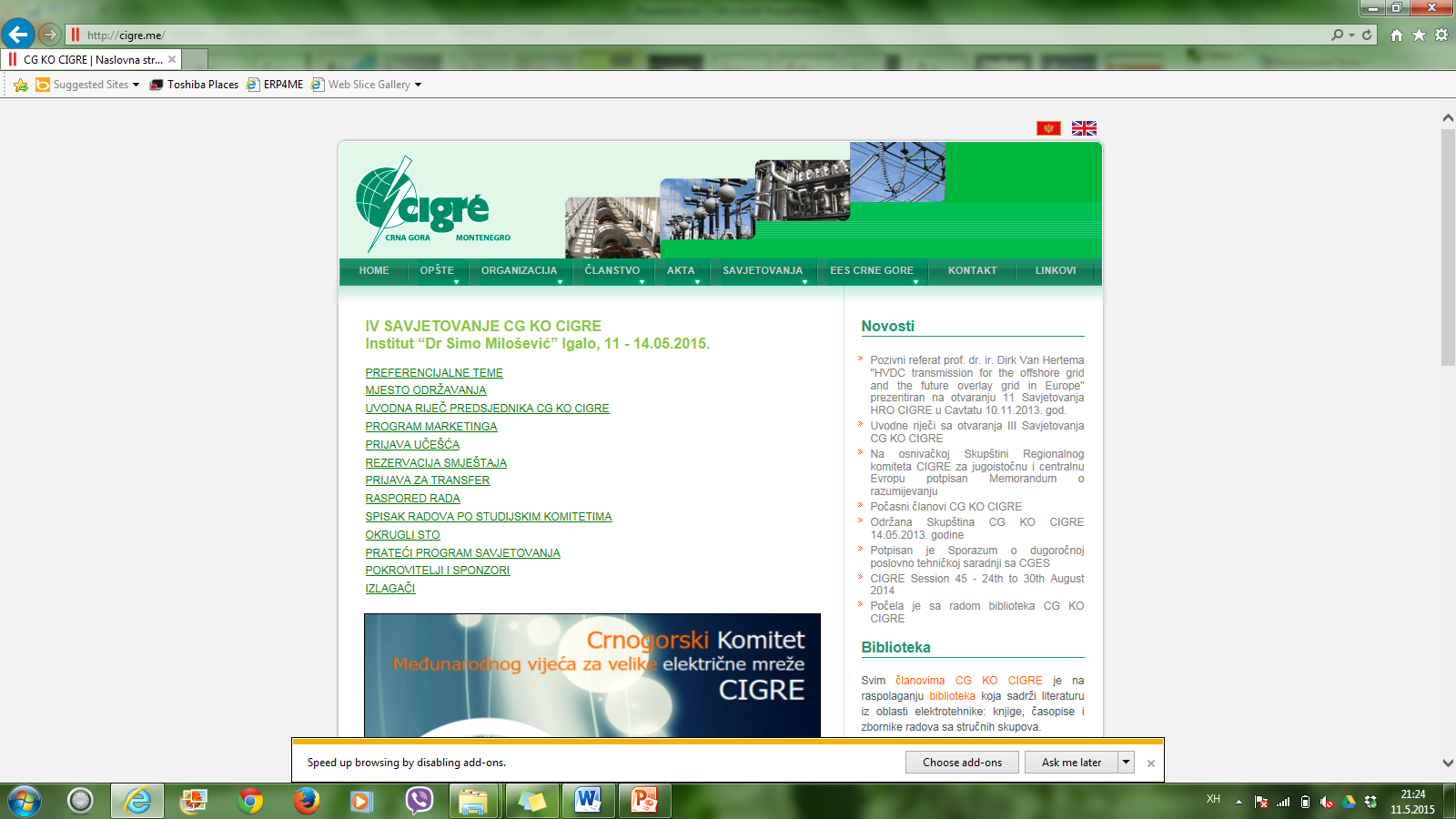 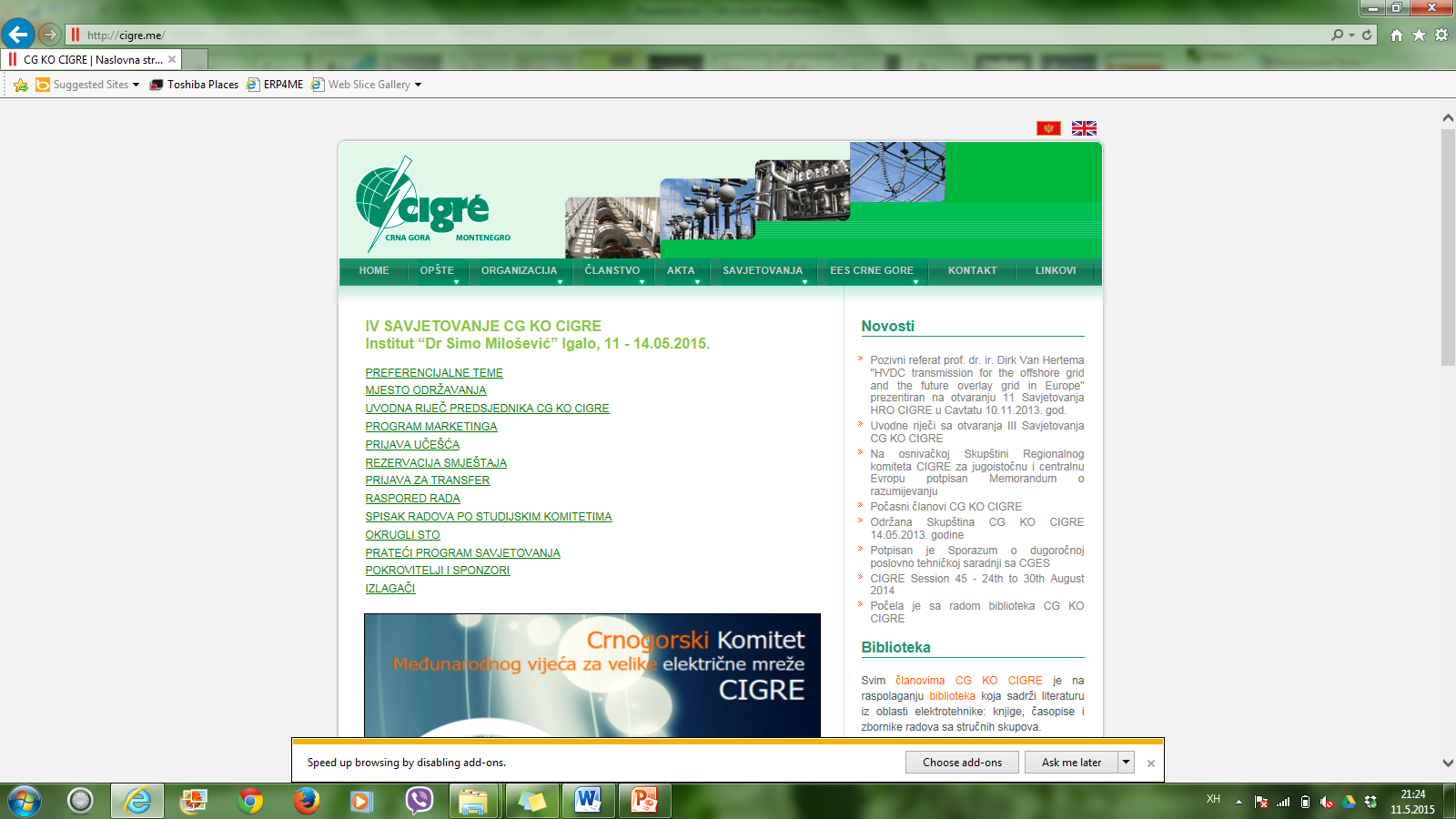 Različitost usluga prenosa i distribucije električne energije
Djelatnost prenosa električne energije dominantno treba da omogući prenos energije od proizvodnih objekata do velikih centara potrošnje
Djelatnost distribucije treba da omogući prenos energije od tačaka razgraničenja sa prenosom do krajnjih potrošača. 

Činjenica je da, je u skladu sa zakonima velikih brojeva, lakše i izvjesnije predvidjeti trend potrošnje velikog centra potrošnje, nego pojedniačnih potrošača. Sa druge strane, jednostavnije je i jeftinije položiti 10kV kablovski vod, nego izgraditi 110kV dalekovod.
Sve veća penetracija distribuirane proizvodnje ne čini ovu razliku između djelatnosti manjom. Naprotiv, brzina kojom se distribuirani izvori stavljaju u funkciju diktira ODS-u mnogo brži razvojni tempo od onoga koji OPS može i da pretpostavi.
6
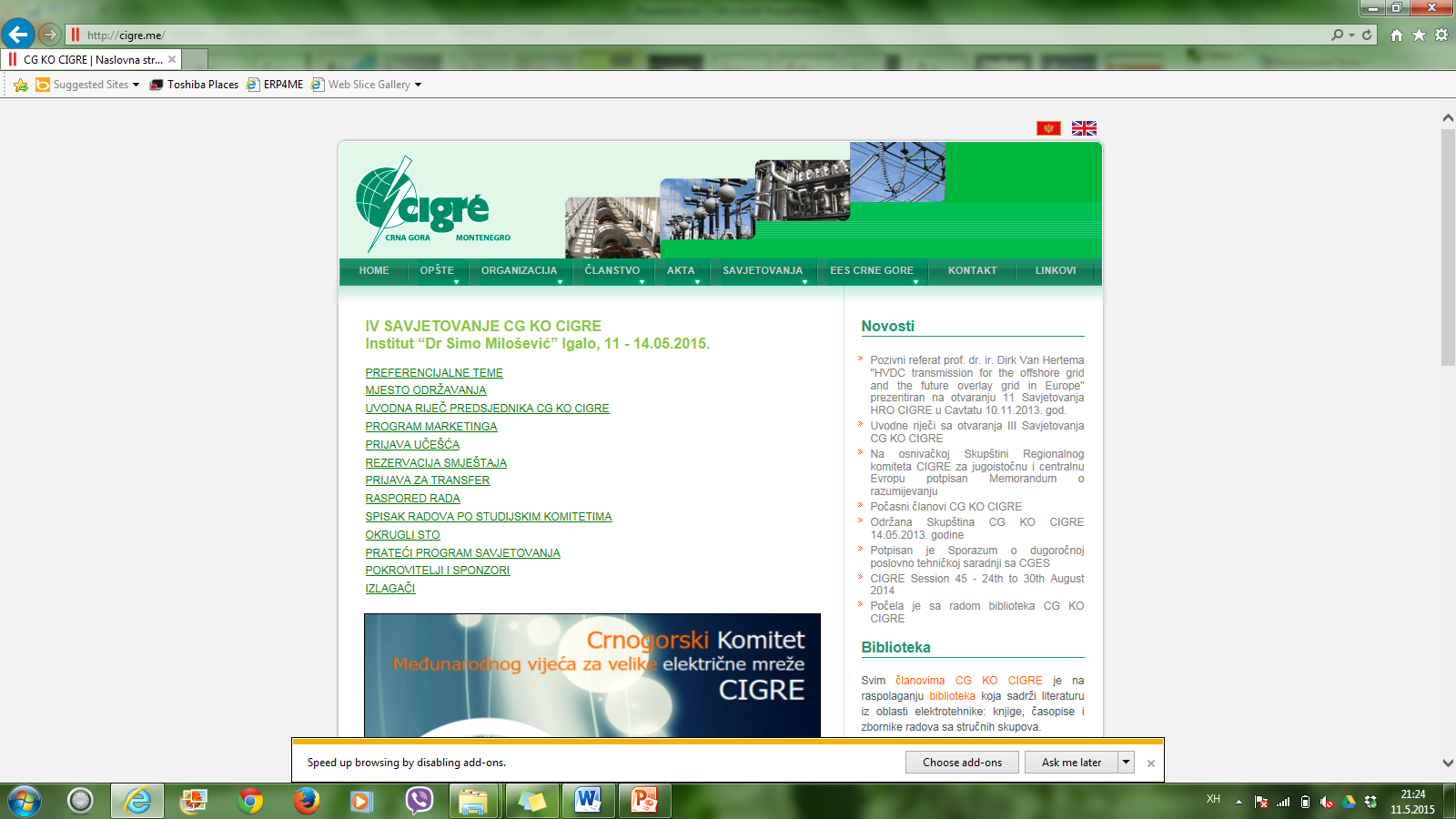 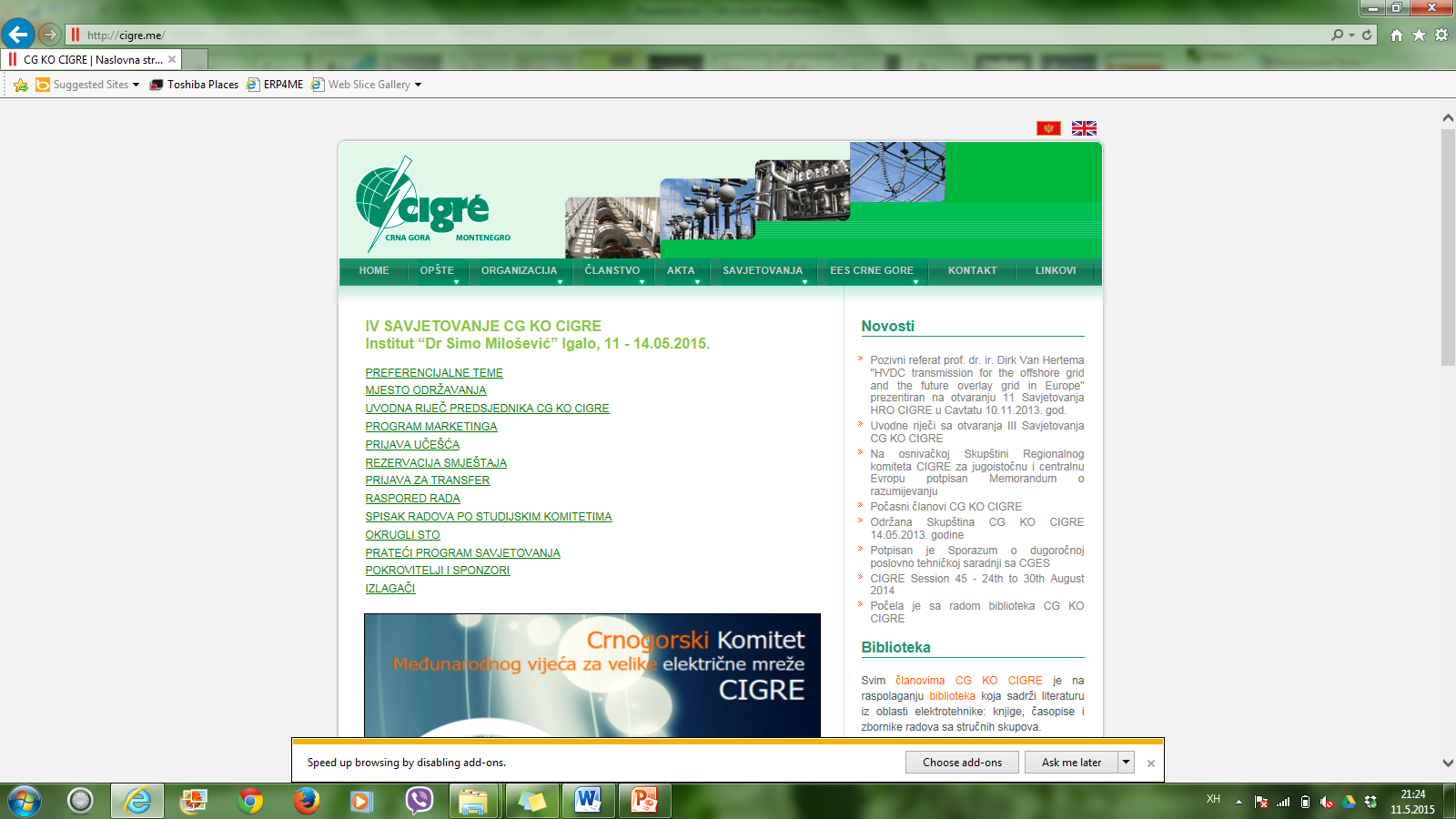 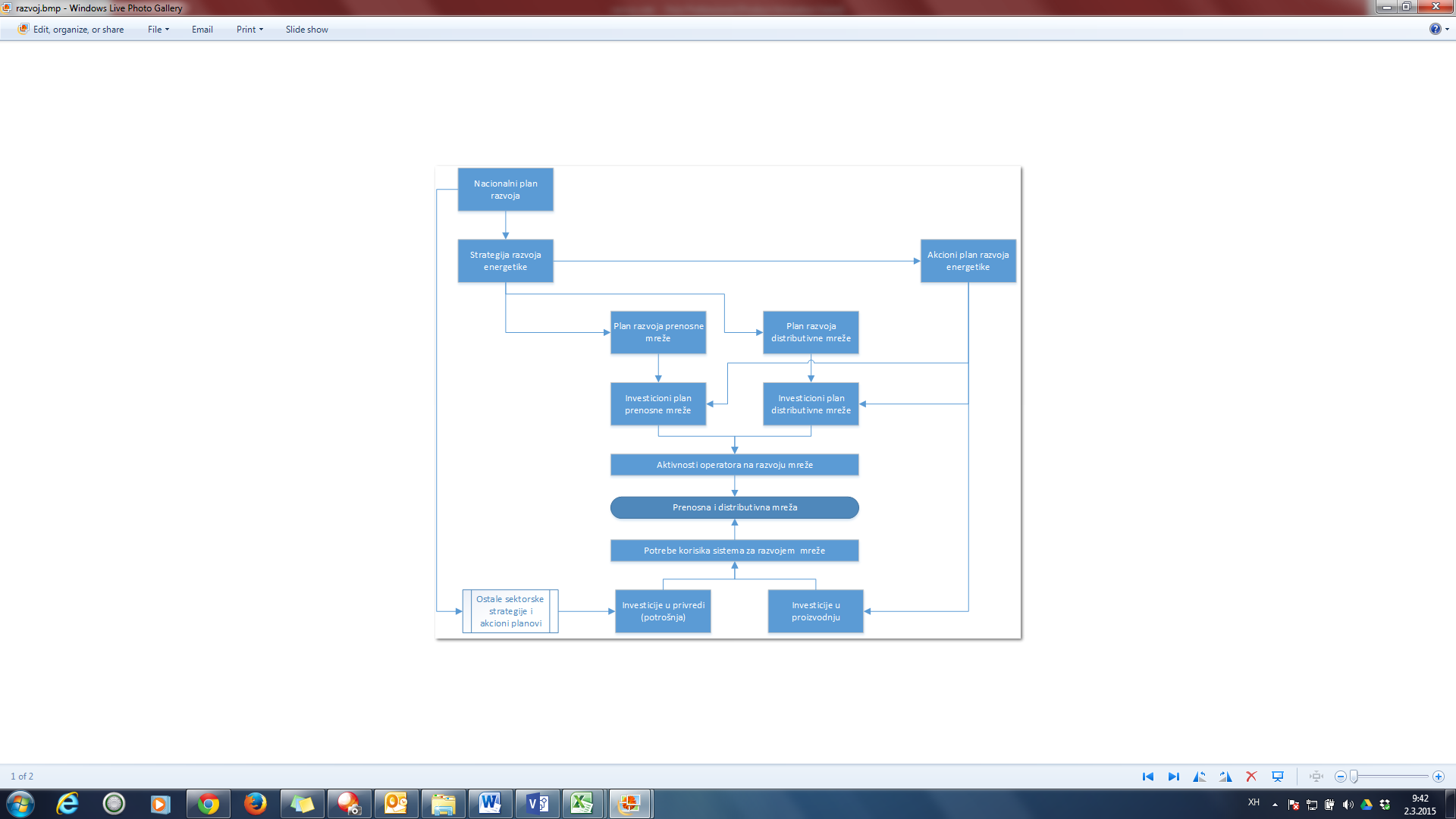 Nosioci koordinisanog razvojaUloga resornog ministarstva
pravovremena identifikacija očekivanih investicija, koja bi trebala proisteći iz međuresorske komunikacije
ne bi samo koordiniralo aktivnosti unutar energetskog sektora, već bi, prije svega, koordiniralo, odnosno usaglašavalo, aktivnosti energetskog sektora sa ostalim privrednim aktivnostima u društvu
7
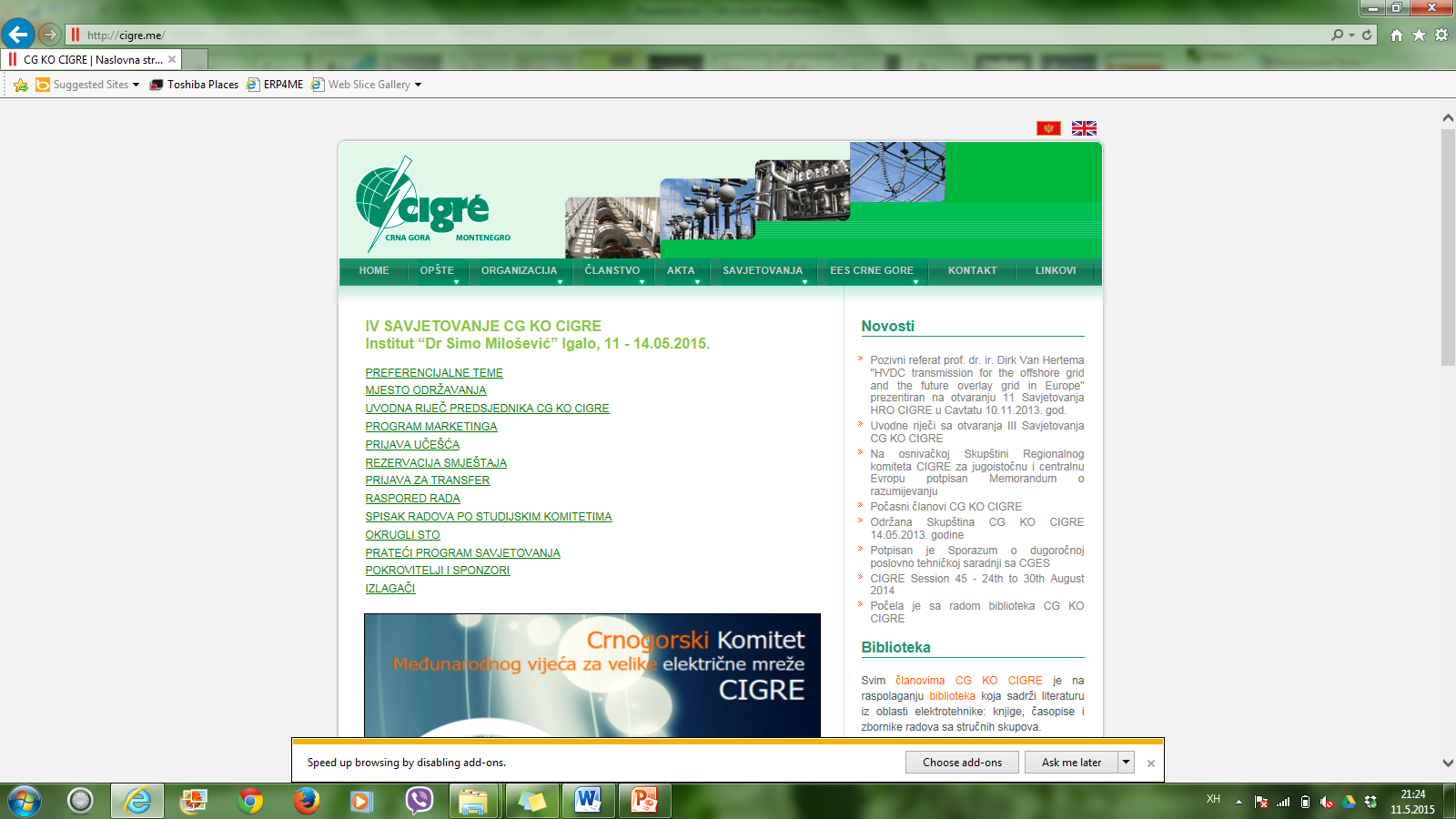 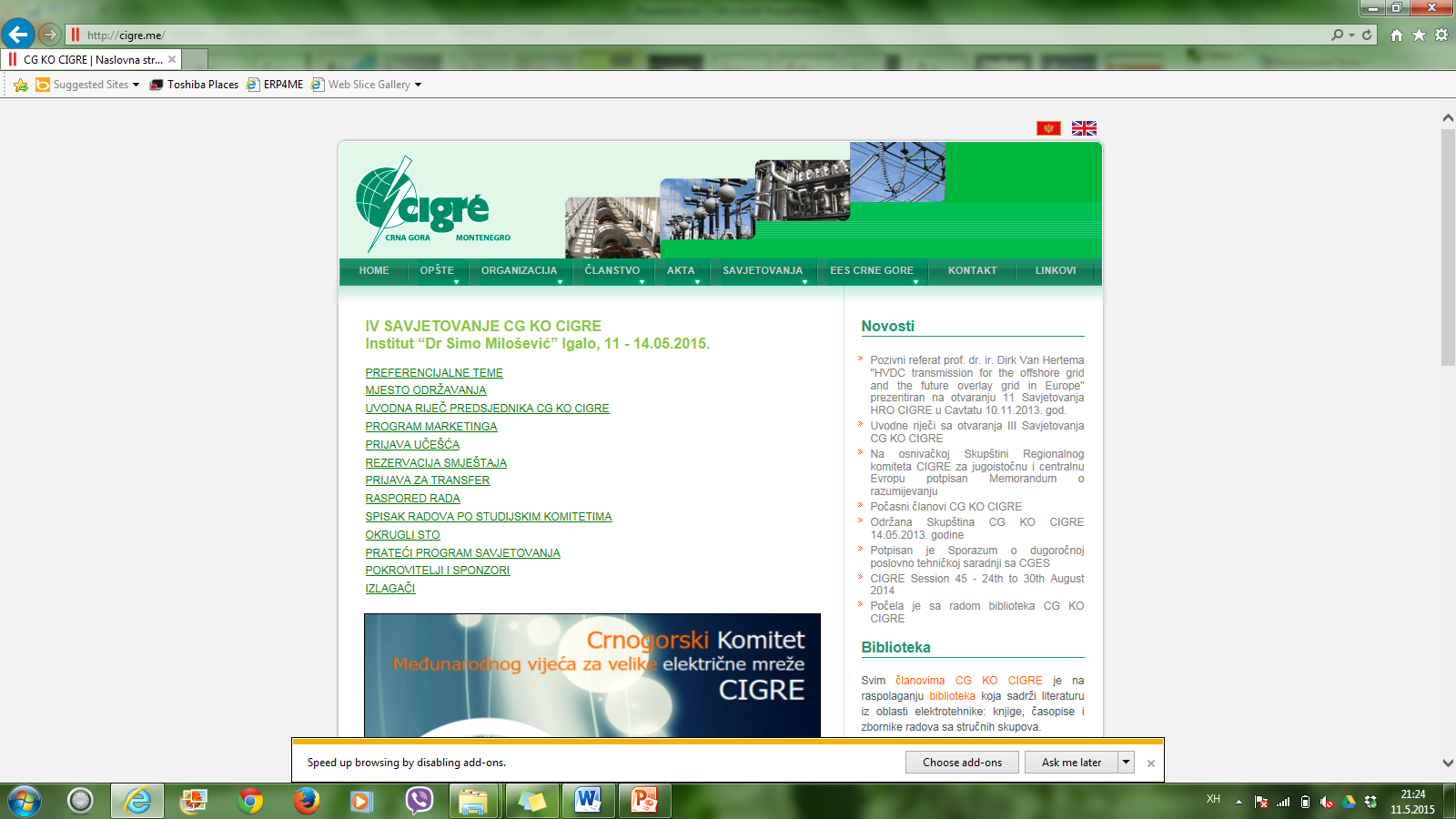 Nosioci koordinisanog razvojaUloga Agencije
Jedinstveni regulatorni pristup

Dobra poslovna praksa upućuje OPS i ODS na tijesnu saradnju i operativno i u fazi planiranja razvoja. 
Međutim, zakonska ovlašćenja da otkloni eventualne uočene nekonzistentnosti u razvoju dva sustema ima samo Agencija. 
Zbog toga je neophpdno da proces odobravanja planova razvoja, a posebno investicionih planova bude mnogo više uporedna analiza dva planska dokumenta (prenosnog i distributivnog plana razvoja ili investicionog plana), a ne samo provjera usaglašenosti dokumenata sa višim planskim aktima
8
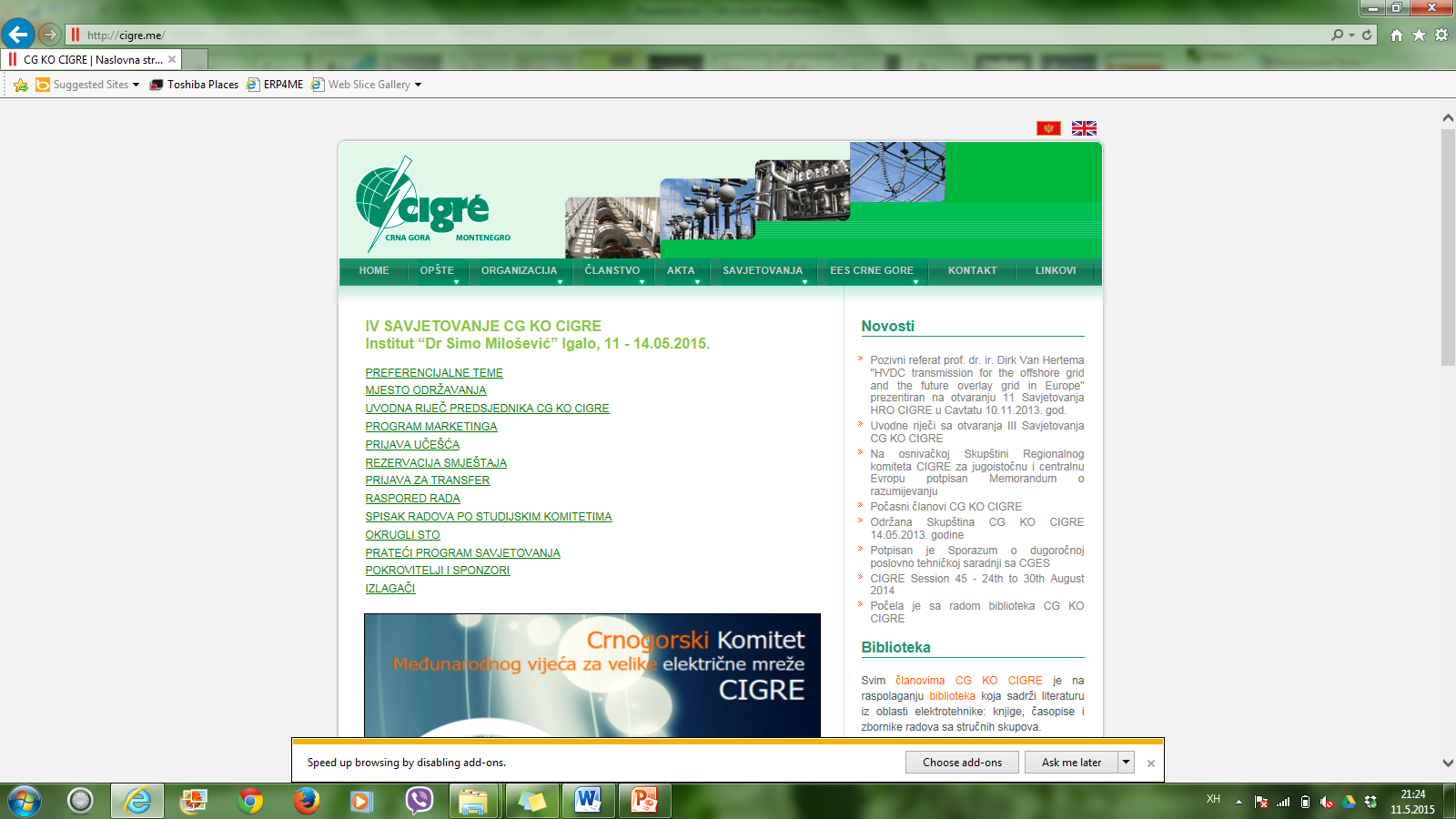 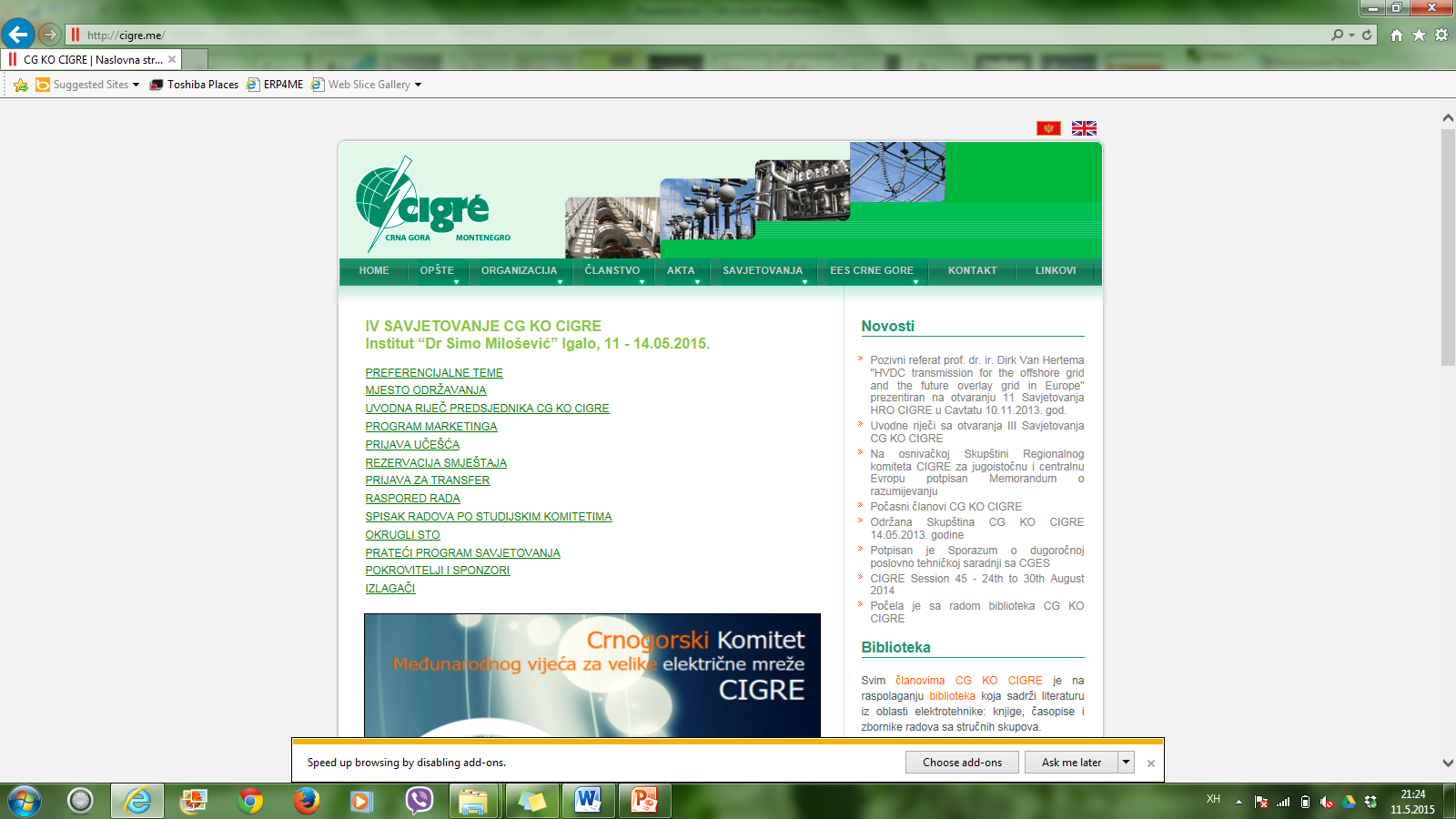 Nosioci koordinisanog razvojaUloga vlasnika infrastrukture
vlasnik od svog privrednog subjekta očekuje osnovno vlasničko pravo – povrat na imovinu
Bez obzira na učešće Države u vlasništvu – ovo pravo ne treba sputavati :
samo operator koji generiše profit je zdrav operator koji može adekvatno da razvija, održava i upravlja mrežom
9
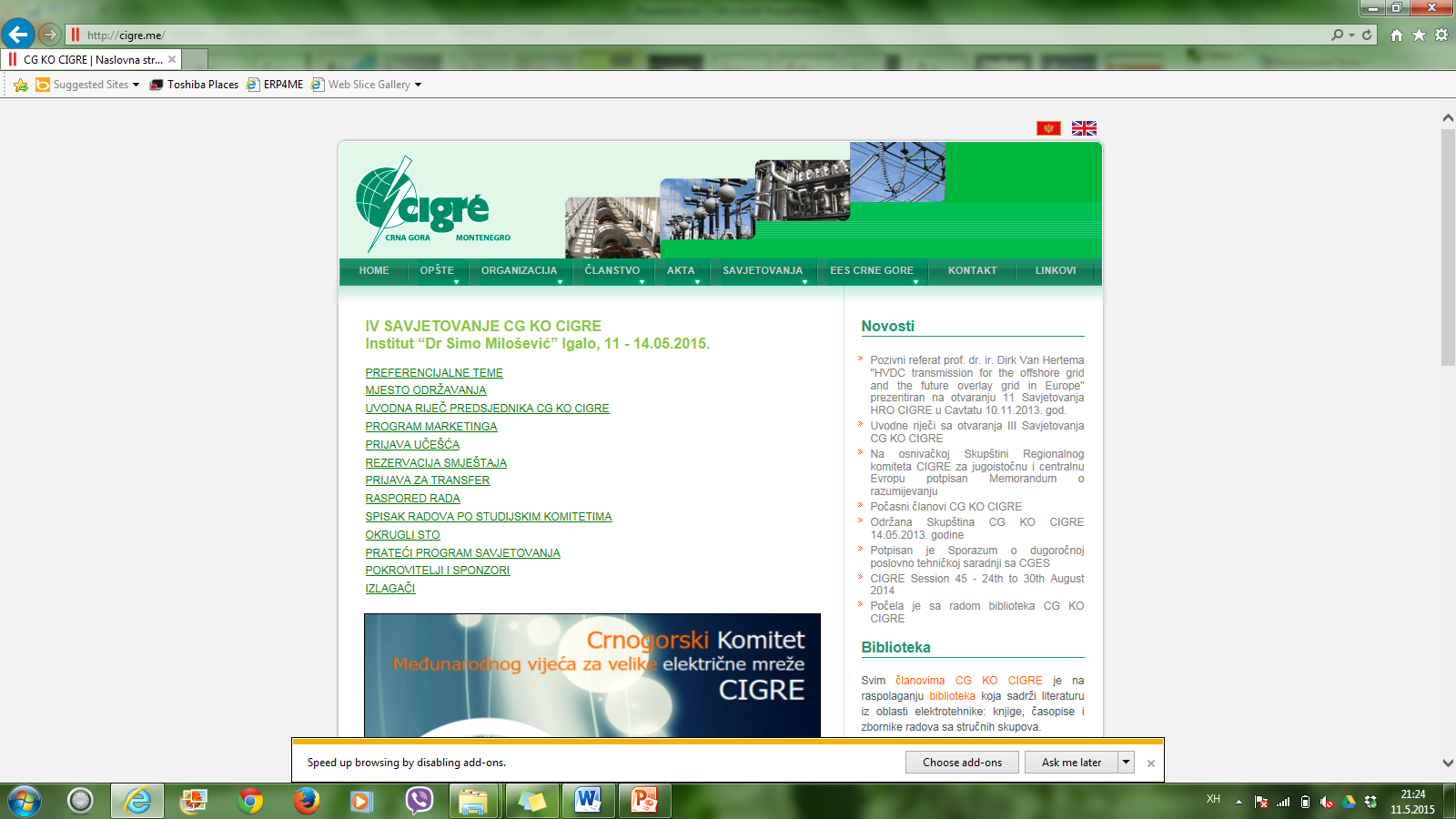 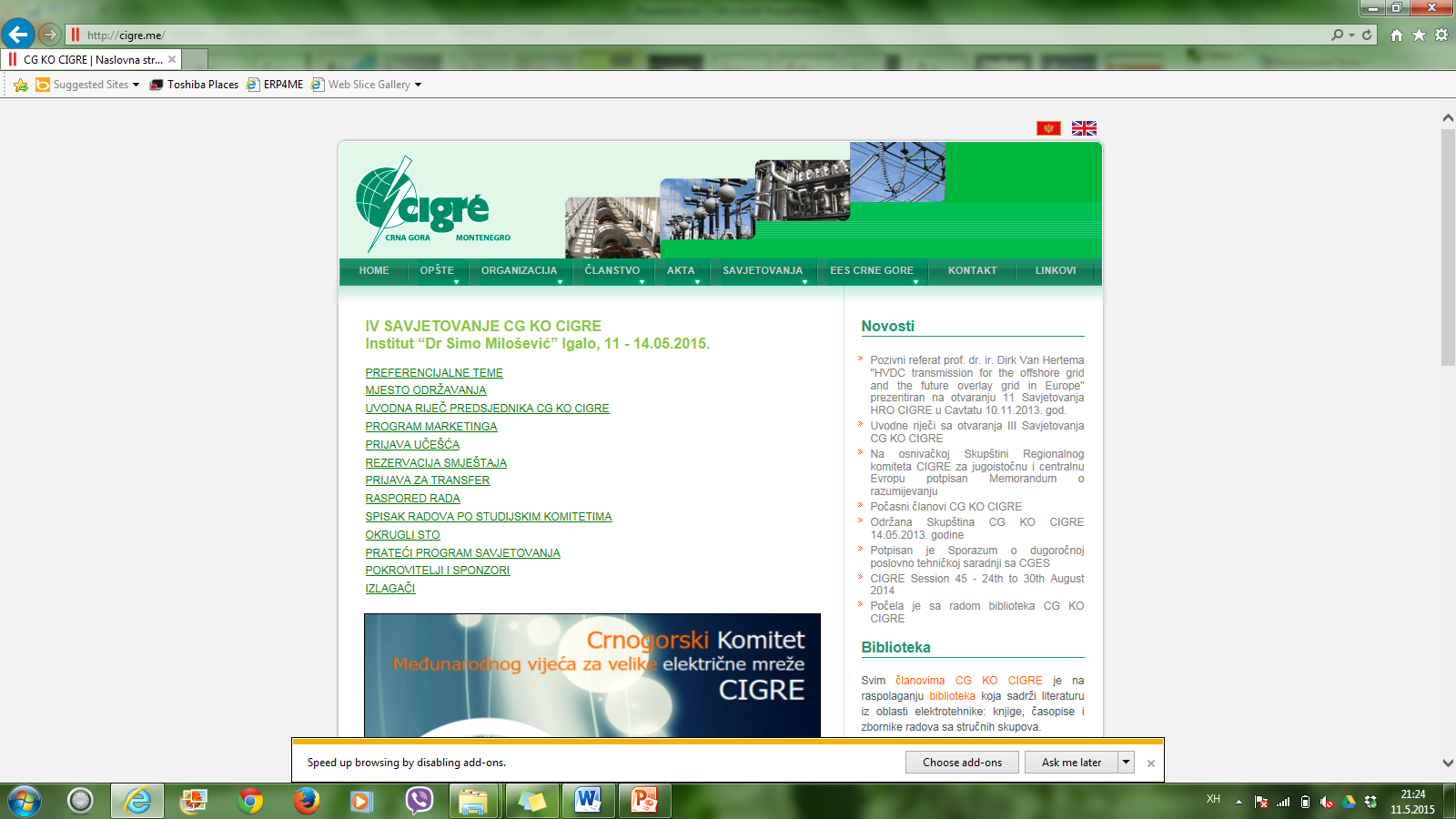 Nosioci koordinisanog razvojaUloga investitora
Da realno sagledaju svoje potrebe
Potrebna “pomoć” mehanizma odobravanja priključka
10
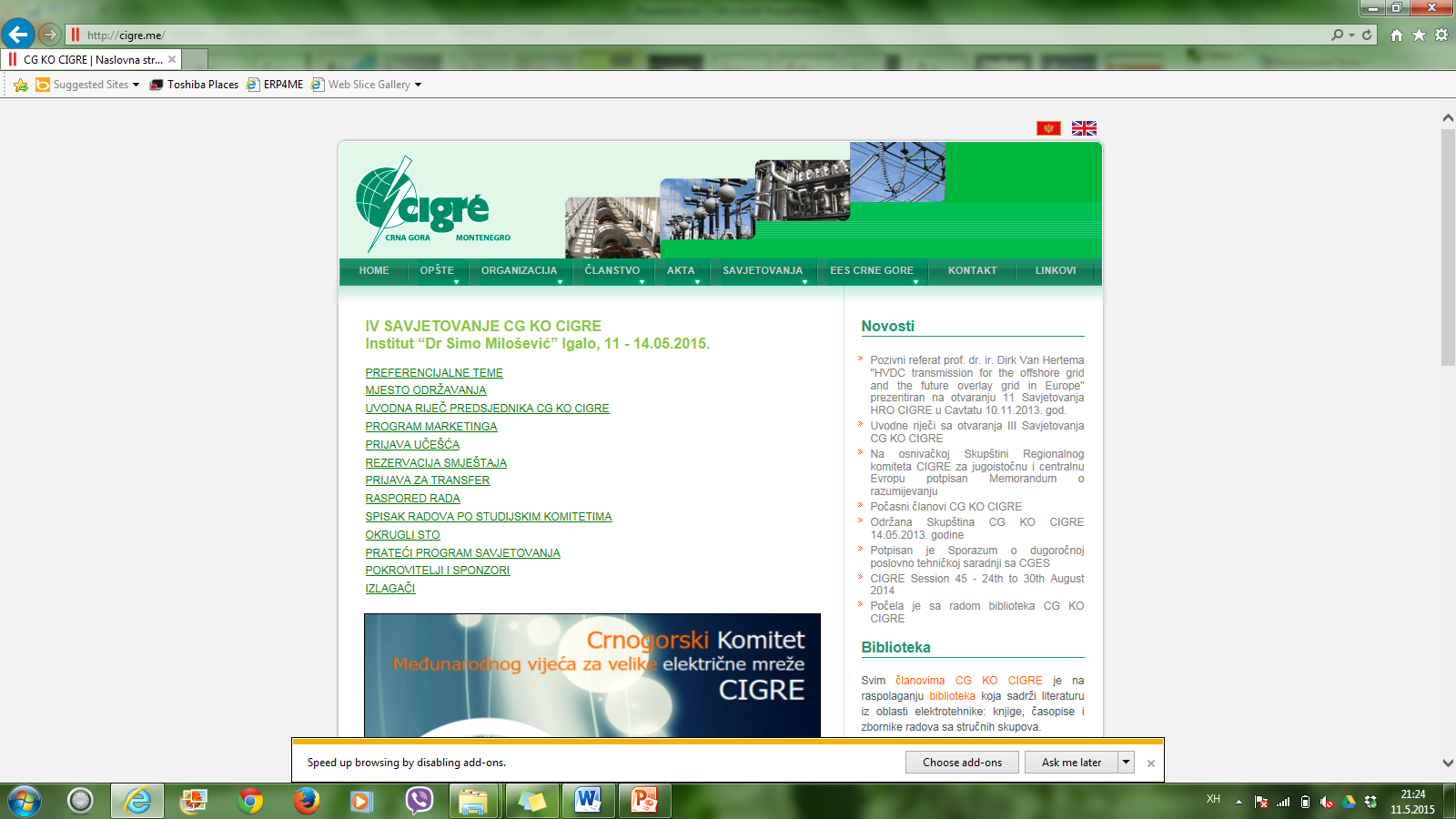 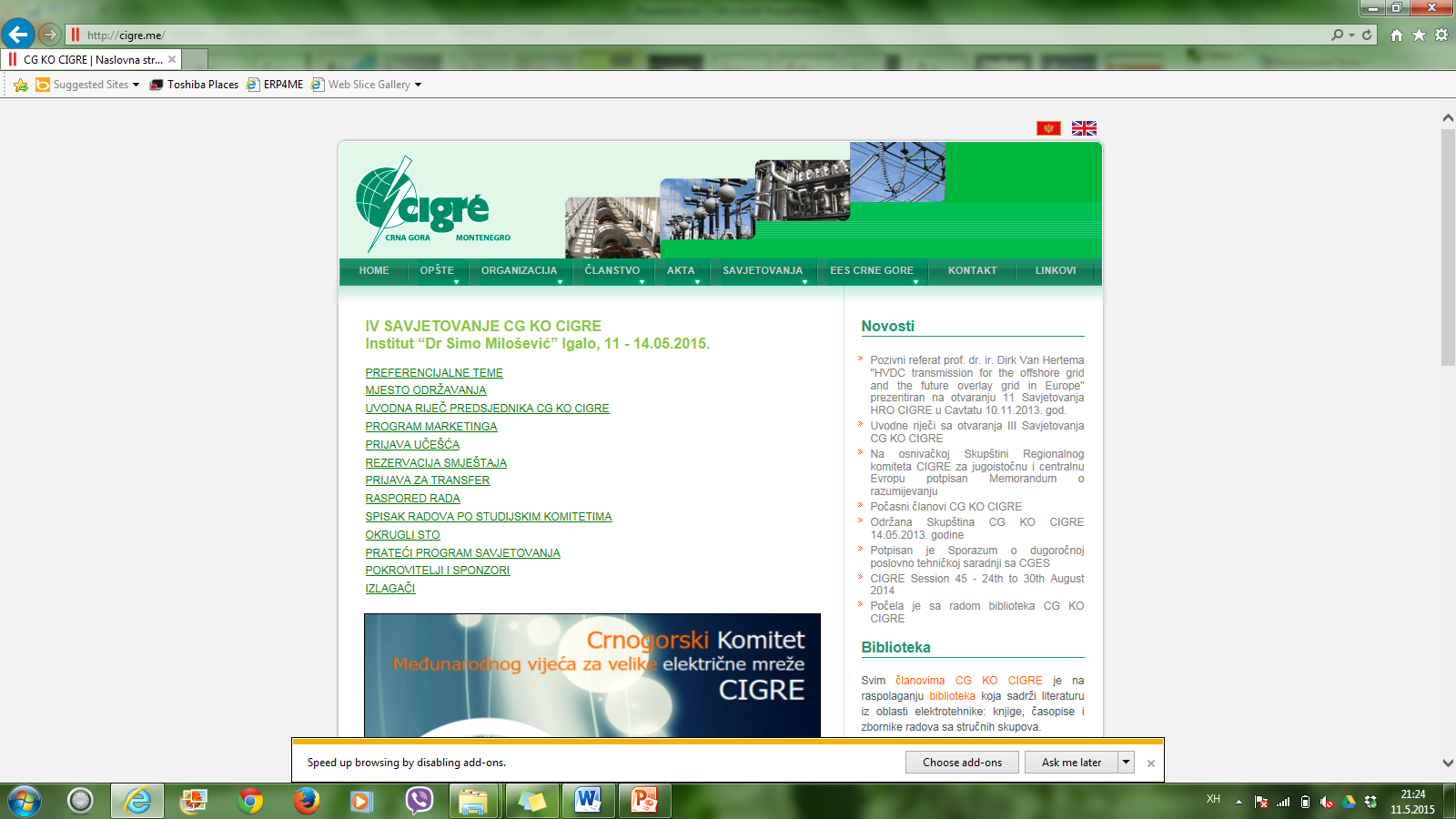 Predlog mjera za unaprjeđenje
Precizno definisanje tačaka razgraničenja OPS-a i ODS-a
Standardizacija naknada za priključenje
Liberalizacija procesa izgradnje infrastruktire vezane za investicije u privredi
11
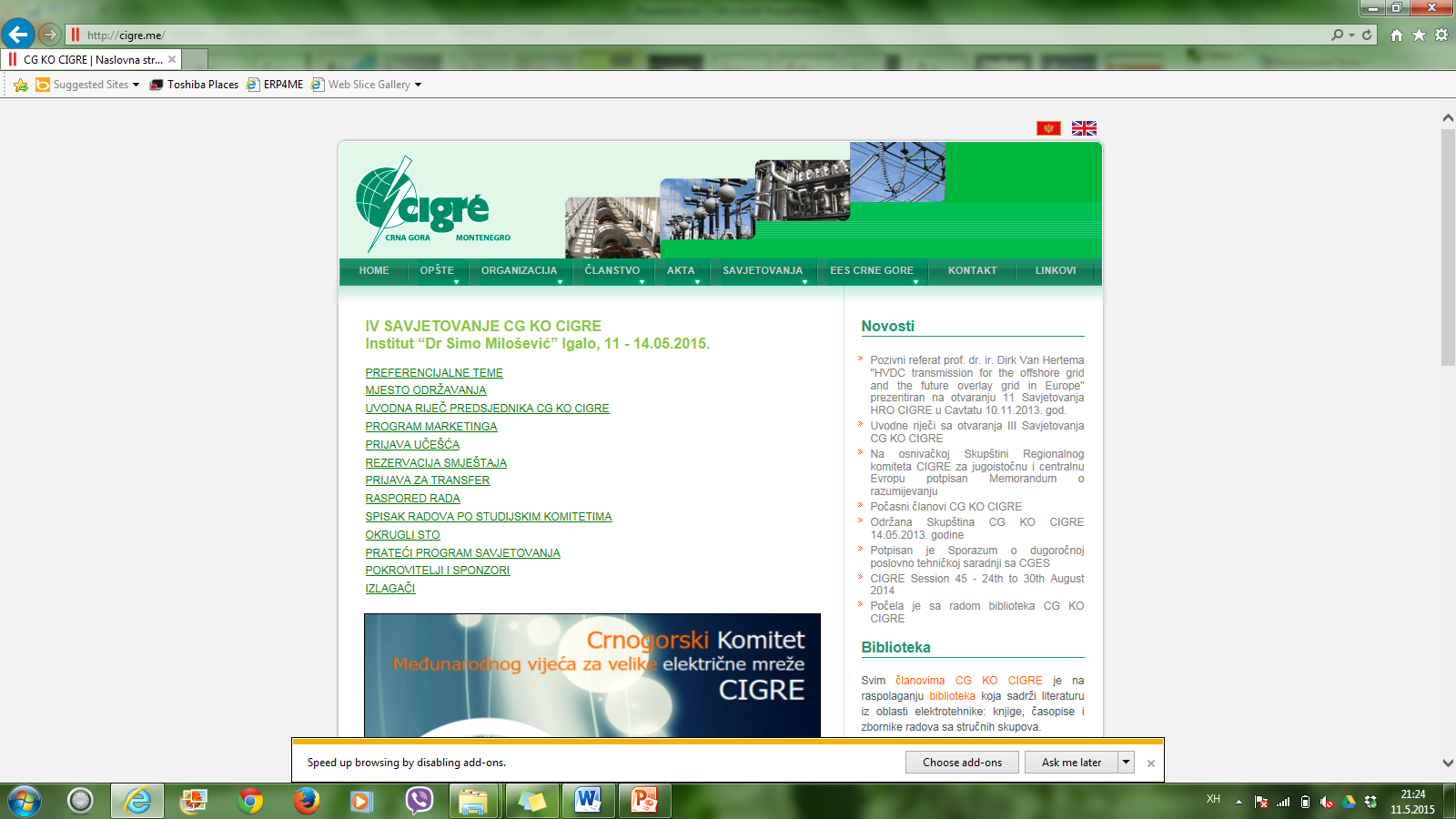 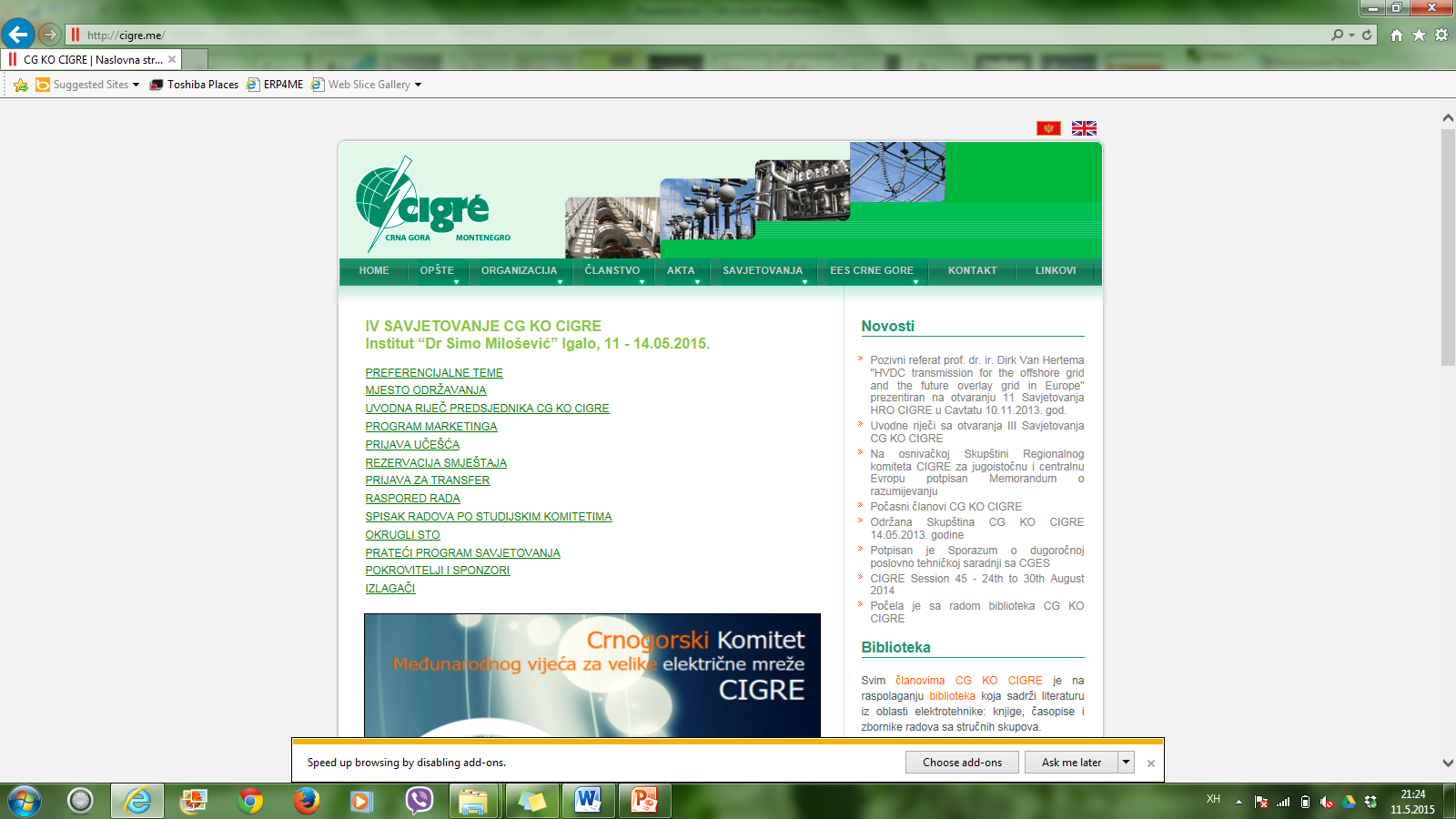 Zaključci 1/4
Nekoordinisanost u razvoju prenosnog i distributivnog sistema neminovnost je u savremenom konceptu organizacije elektroenergetskog sektora. 
Priznavanje ovog problema je neophodno kako bi se izbjegle teže posljedice činjenice da nedostatak koordinacije dovodi do prekomjernog razvoja jednog od ta dva sistema, a istovrmeno do usporenog razvoja drugog sistema. 
Sve to u konačnom ima za posljedicu skuplju i nepouzdaniju elektroenergetsku mrežu.
12
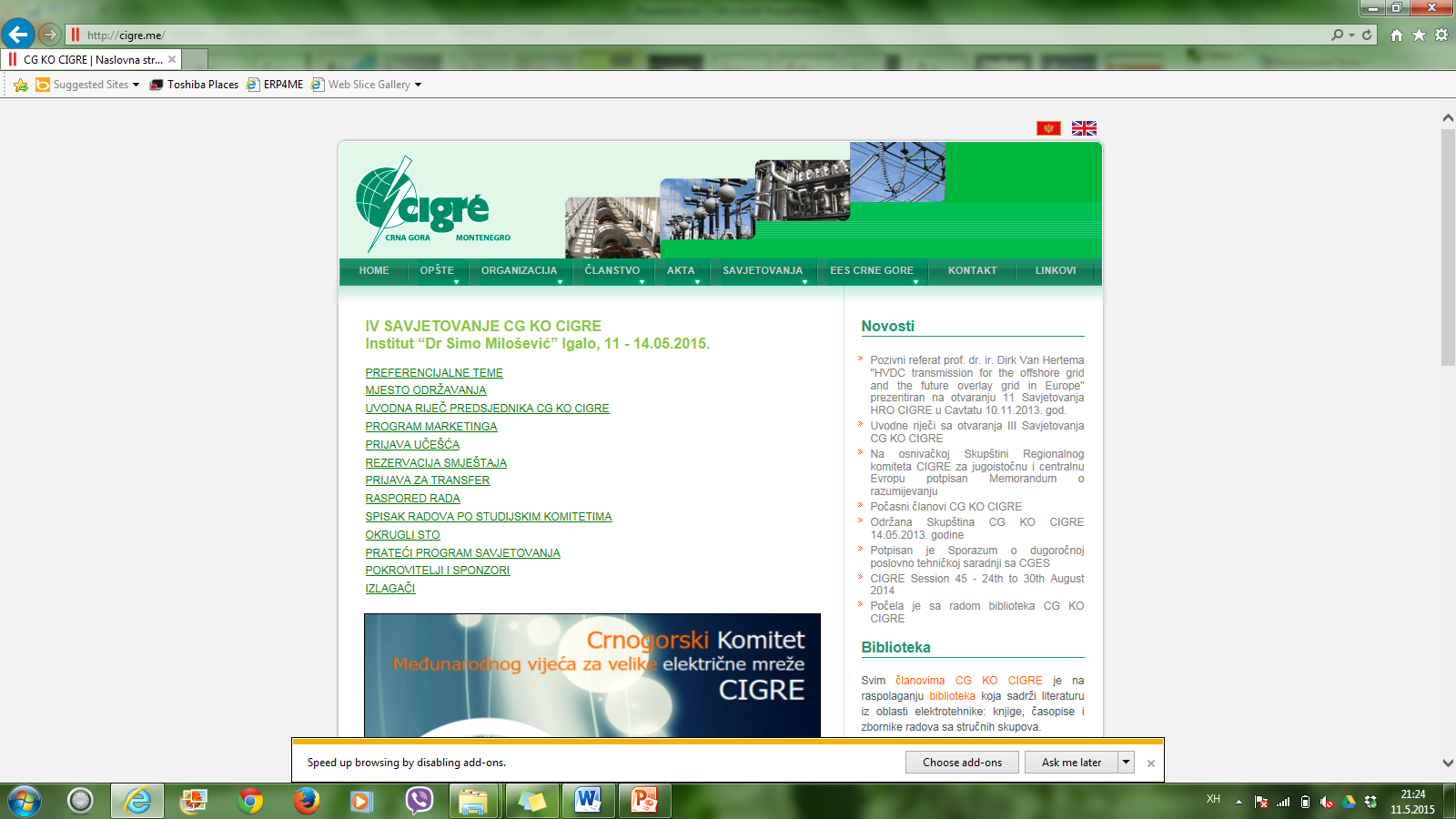 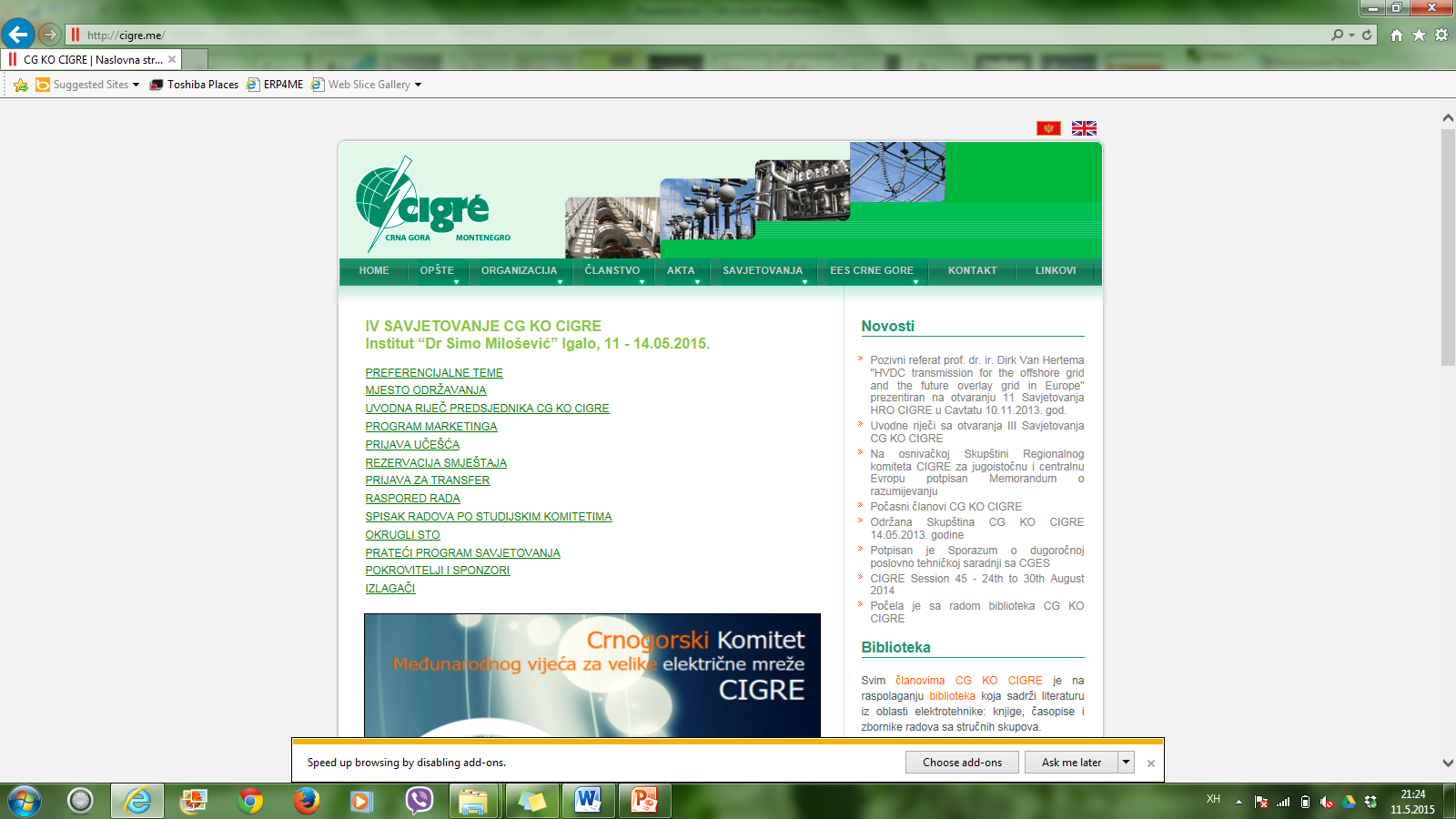 Zaključci 2/4
U crnogorskom elektroenergetskom sistemu, pored svuda zastupljenih objektivnih razloga manjka koordinisanog razvoja dvije mreže, postoji i određeni broj razloga, koji se mogu otkloniti pažljivijom primjenom propisa i planiranjem, kao i manjim modifikacijama važećih podzakonskih akata. 
Primjer toga je predloženo preciznije zakonsko definisanje tačke razdvajanja odgovornosti OPS-a i ODS-a, posebno u pogledu daljeg razvoja.
13
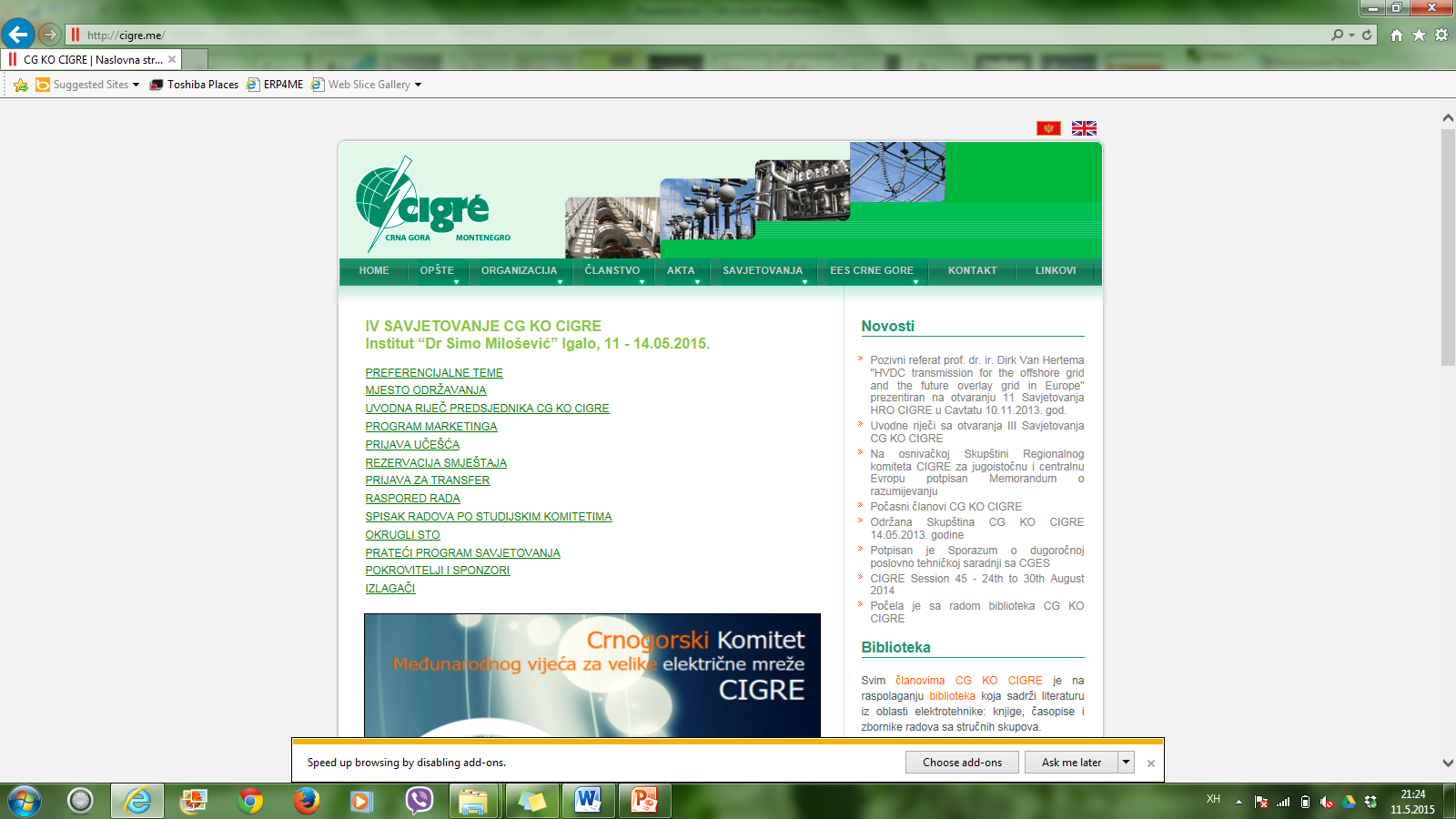 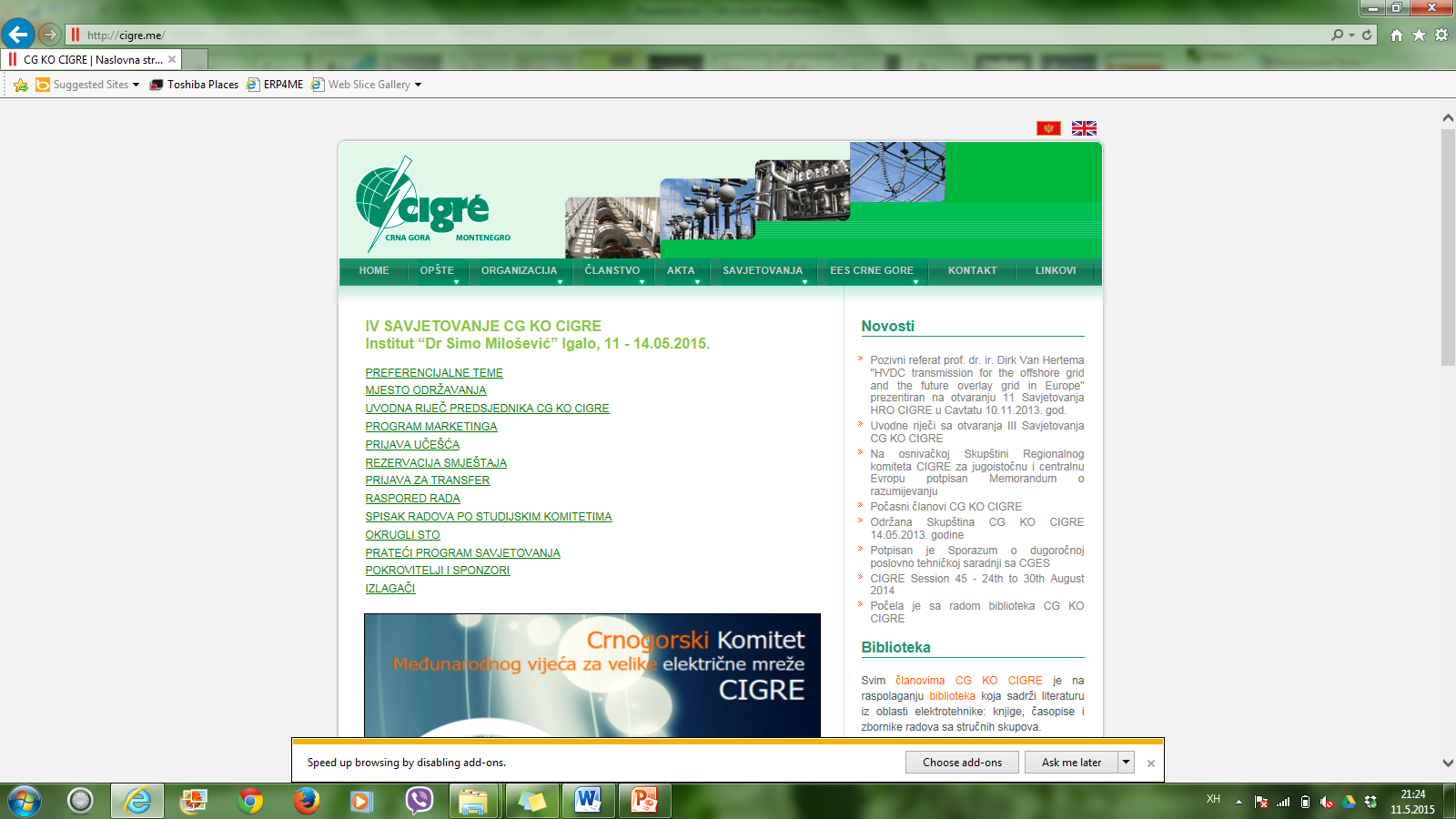 Zaključci 3/4
Dodatni trošak koji se javlja usljed objektivnih razloga nedostatka koordinacije u razvoju dva sistema moguće je kontrolisati. 
Neke od mjera predložene su u poglavljima 4.2. i 4.3., ali ključ kontrole ovog troška je aktivnije učešće Ministarstva i Agencije u postupku planiranja, odobravanja investicija i stvaranja odgovarajućeg regulatornog okvira.
14
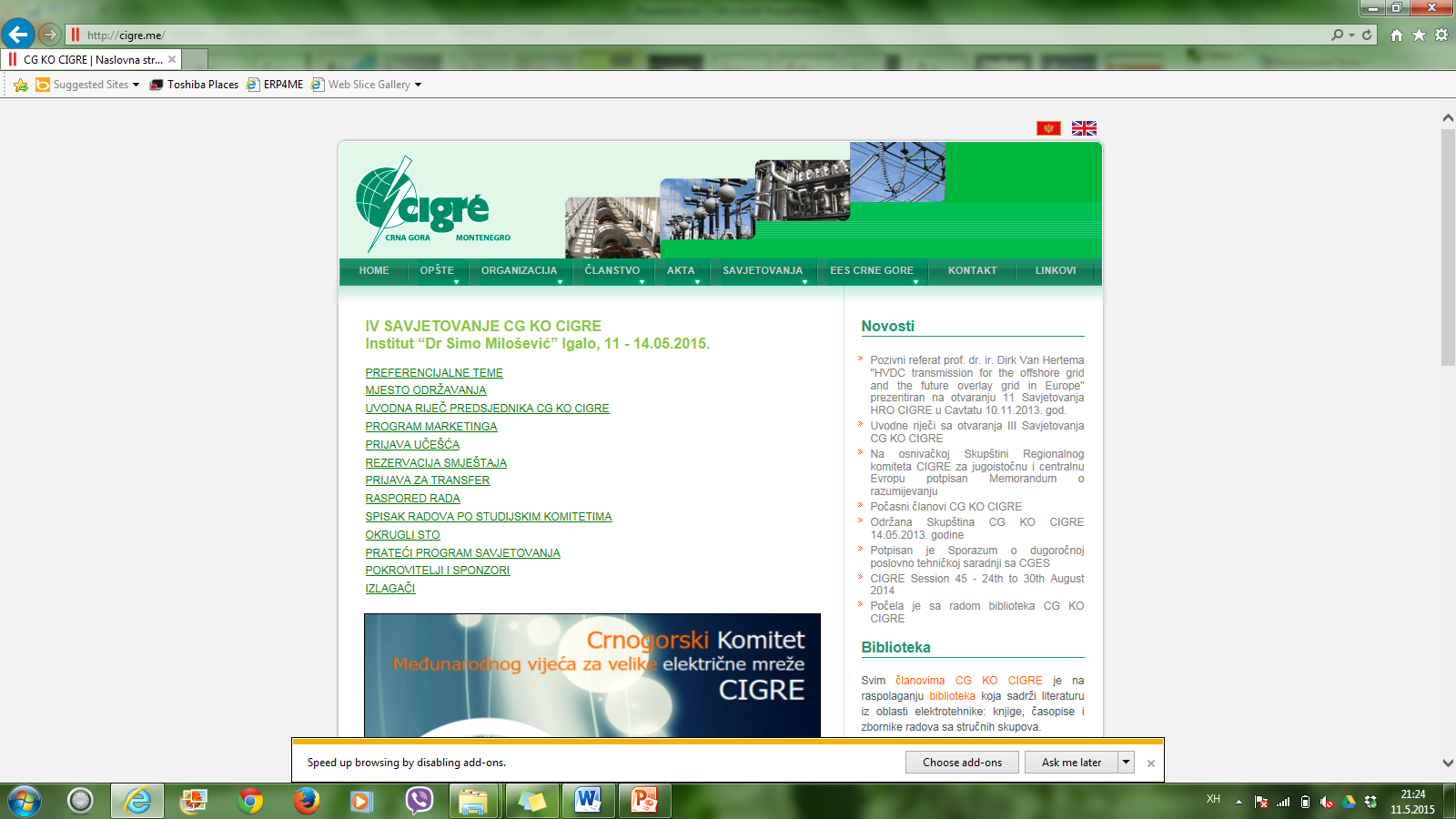 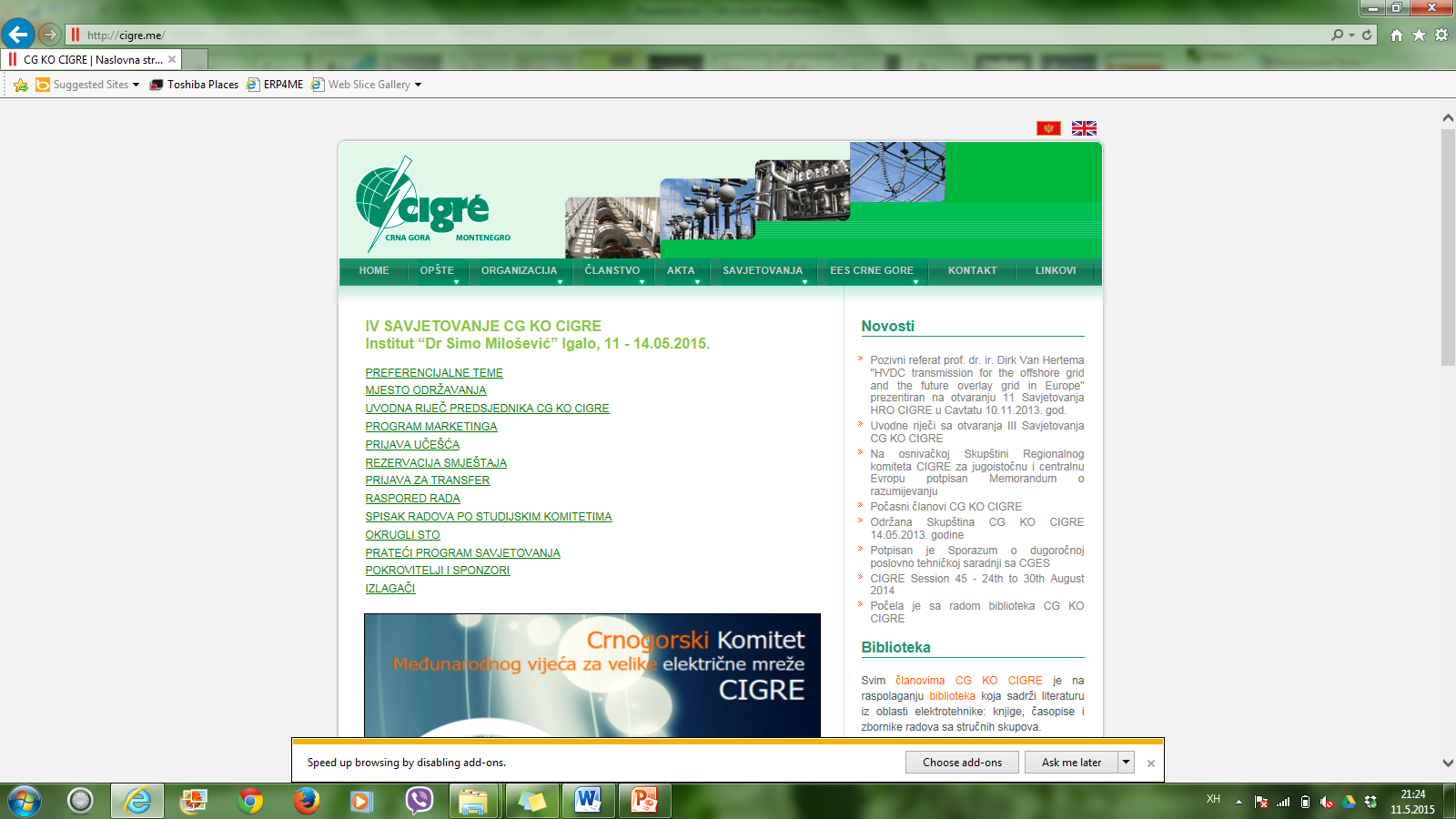 Zaključci 4/4
Nedostatak koordinacije u razvoju prenosne i distributivne mreže jeste direktna posljedica vlaničkog i pravnog razdvajanja ovih subjekata, koje nije eksplicitno propisano paketom energetskih propisa Evropske unije. 
Pa ipak, na ovom stepenu deregulacije elektroenergetskog sektora pravno integrisnje mrežnih djelatnosti možda bi popravilo stepen koordinisanosti razvoja mreže, ali bi drugi pozitivni efekti, poput mogućnosti uporednih analiza efikasnosti dva operatora izostali. Zbog toga je opcija reintegracije mrežnih djelatnosti mnogo manje poželjna od opcije pojačanog regulatornog nadzora u ovom segmentu.
15
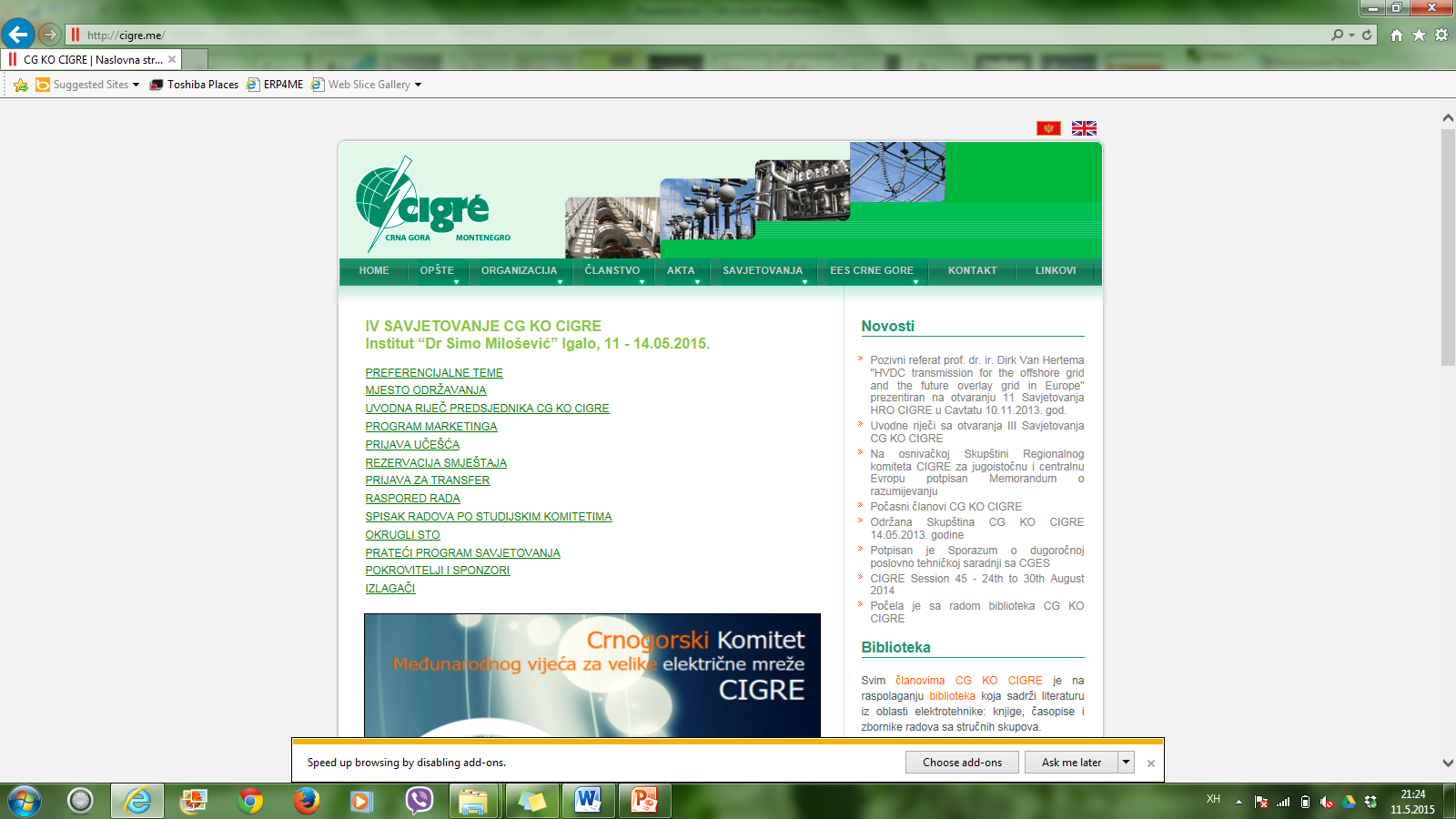 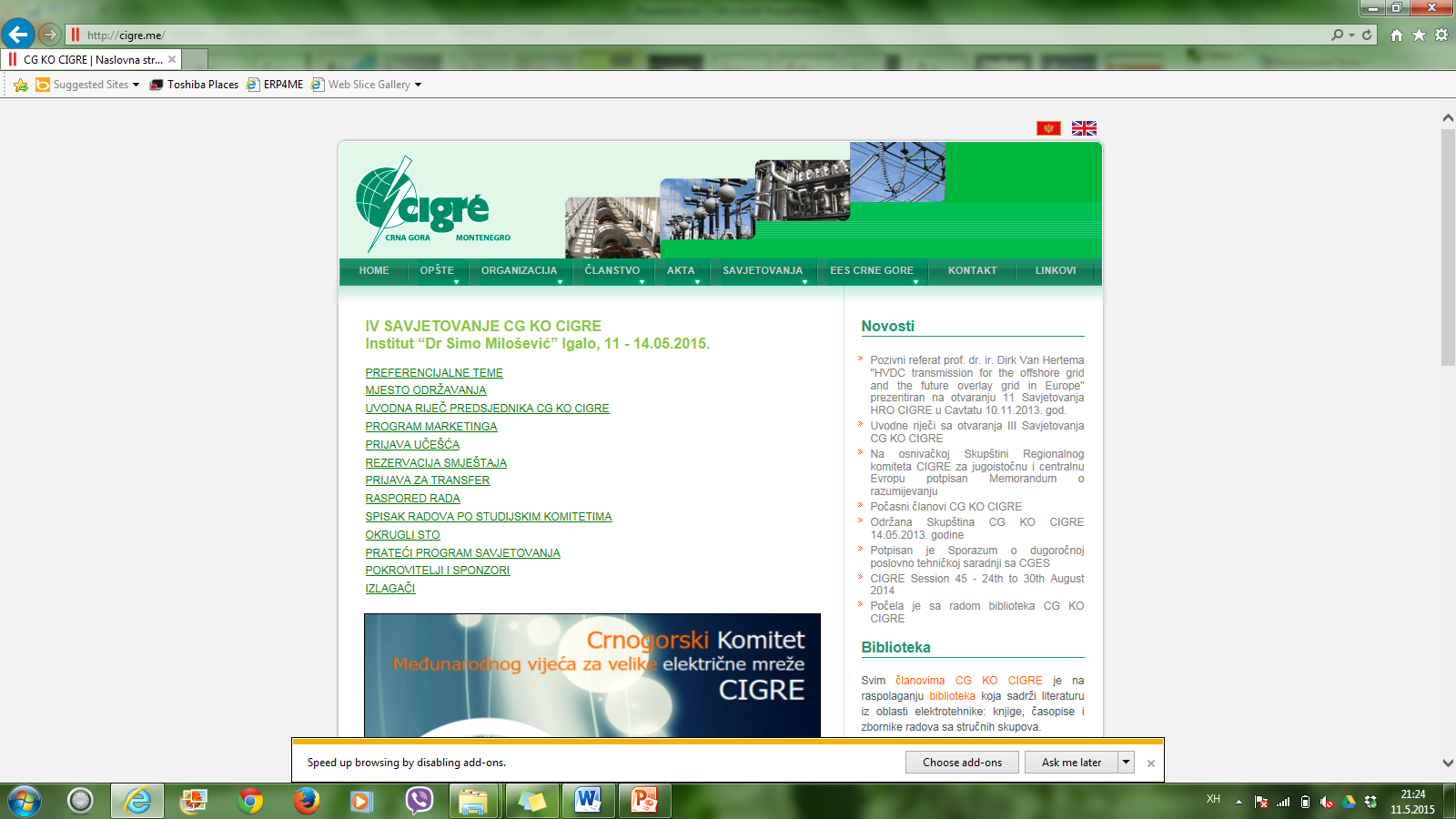 STK C1
IV SAVJETOVANJE              Igalo, 11.-14.5.2015.
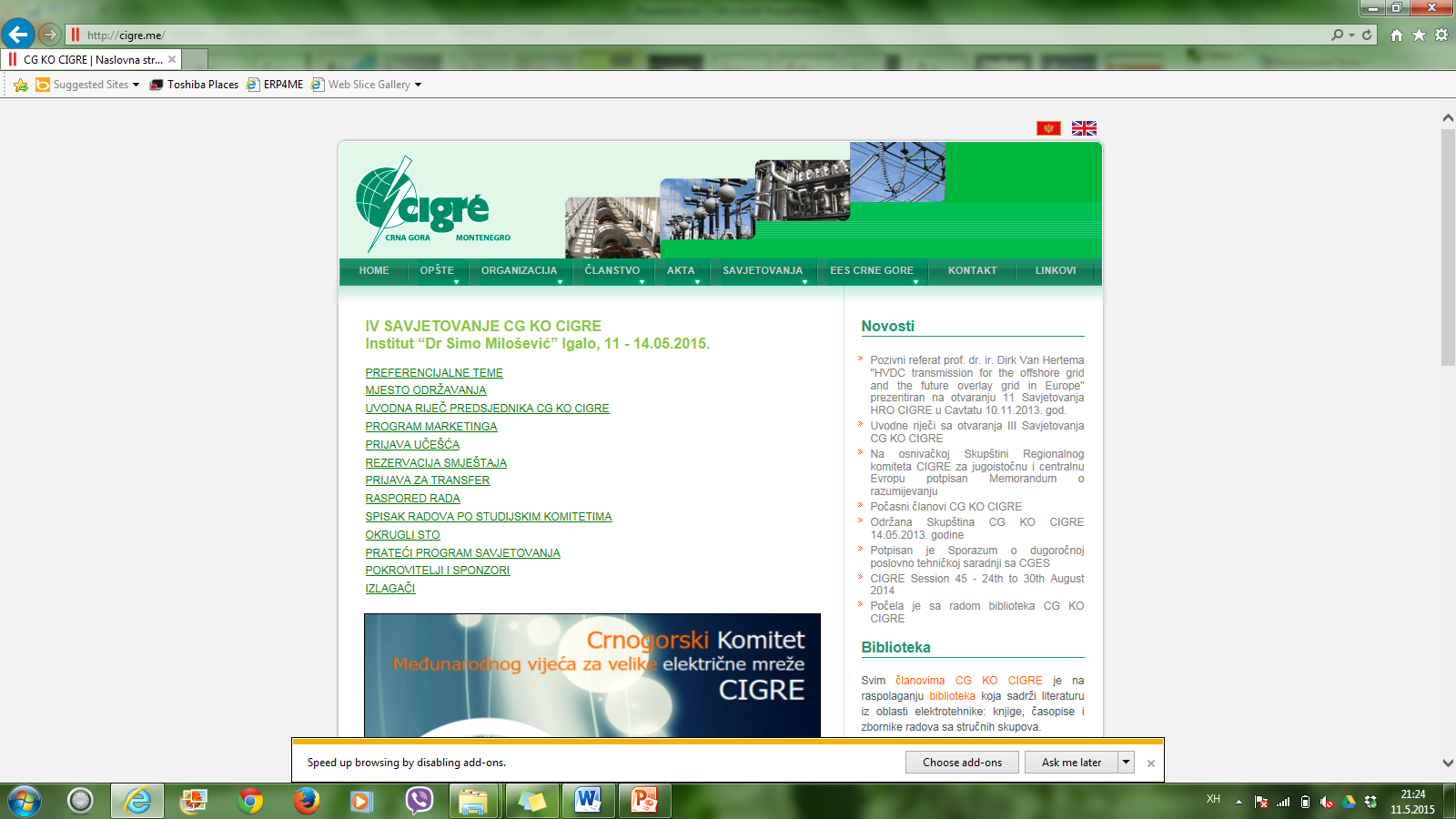 Pitanja recenzenta 1/3
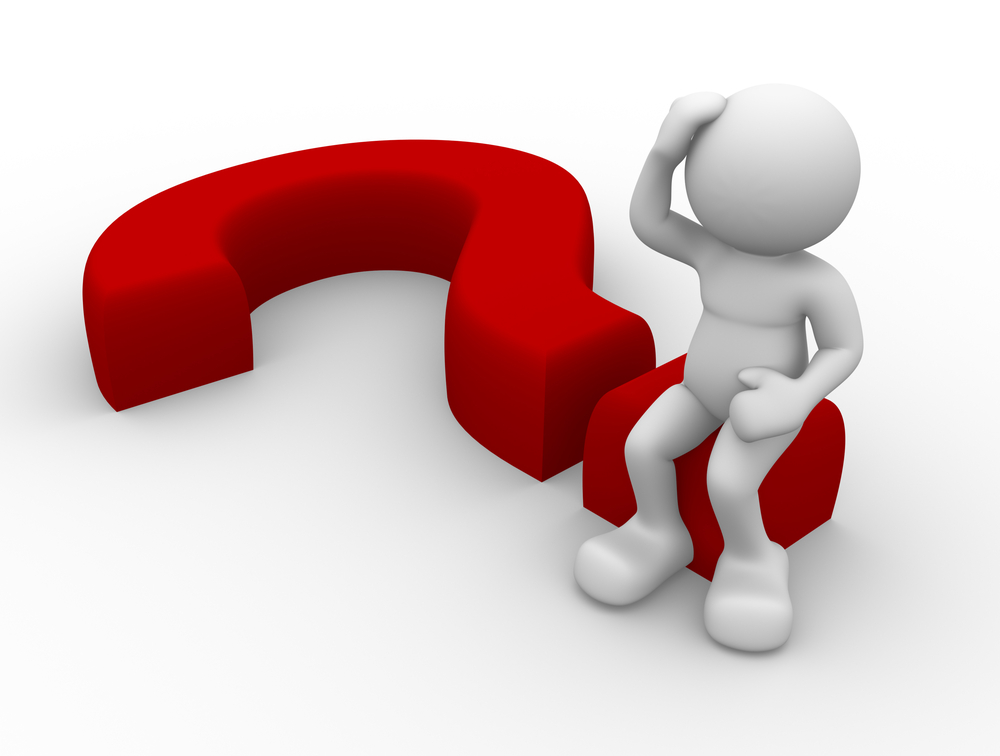 Autor je kao jednu od prepreka koordinisanom razvoju distributivne i prenosne mreže istakao različitost usluga prenosa i distribucije električne energije. To za posljedicu ima i različite pristupe u eksploataciji mreže. Međutim, u skorije vrijeme prisutan je trend ekspanzije distribuirane proizvodnje koji pred ODS postavlja nove zadatke. U kojoj mjeri je ODS u Crnoj Gori tehnički pripremljen za nove upravljačke funkcije i da li je za očekivati uža saradnja između ODS i OPS u smislu korišćenja iskustava OPS u upravljanju aktivnom mrežom?
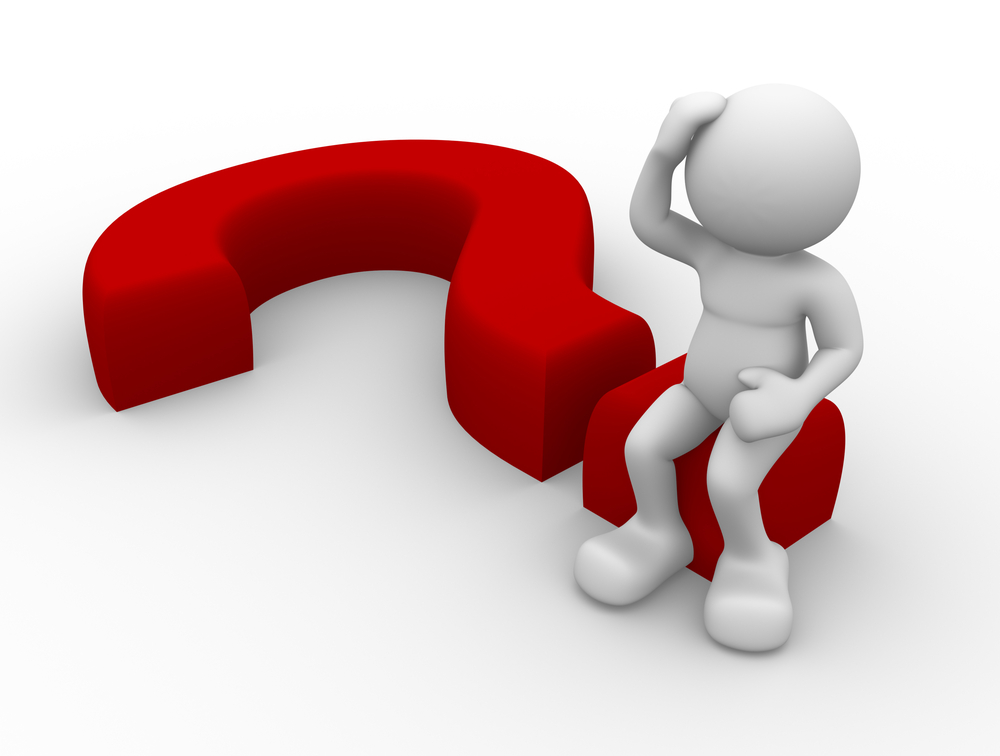 Kakav uticaj distribuirana proizvodnja može imati na koordinisani razvoj prenosne i distributivne mreže?
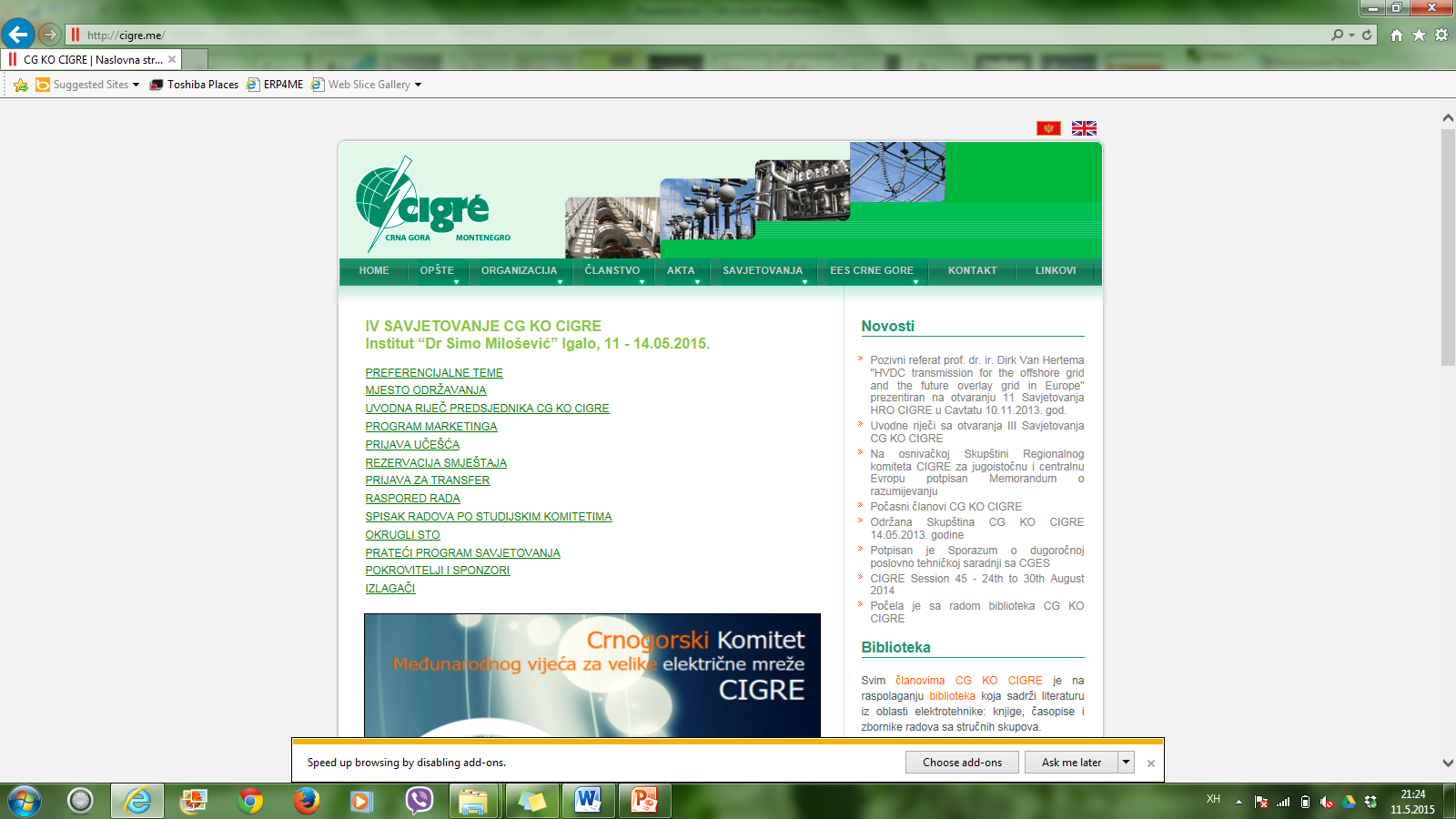 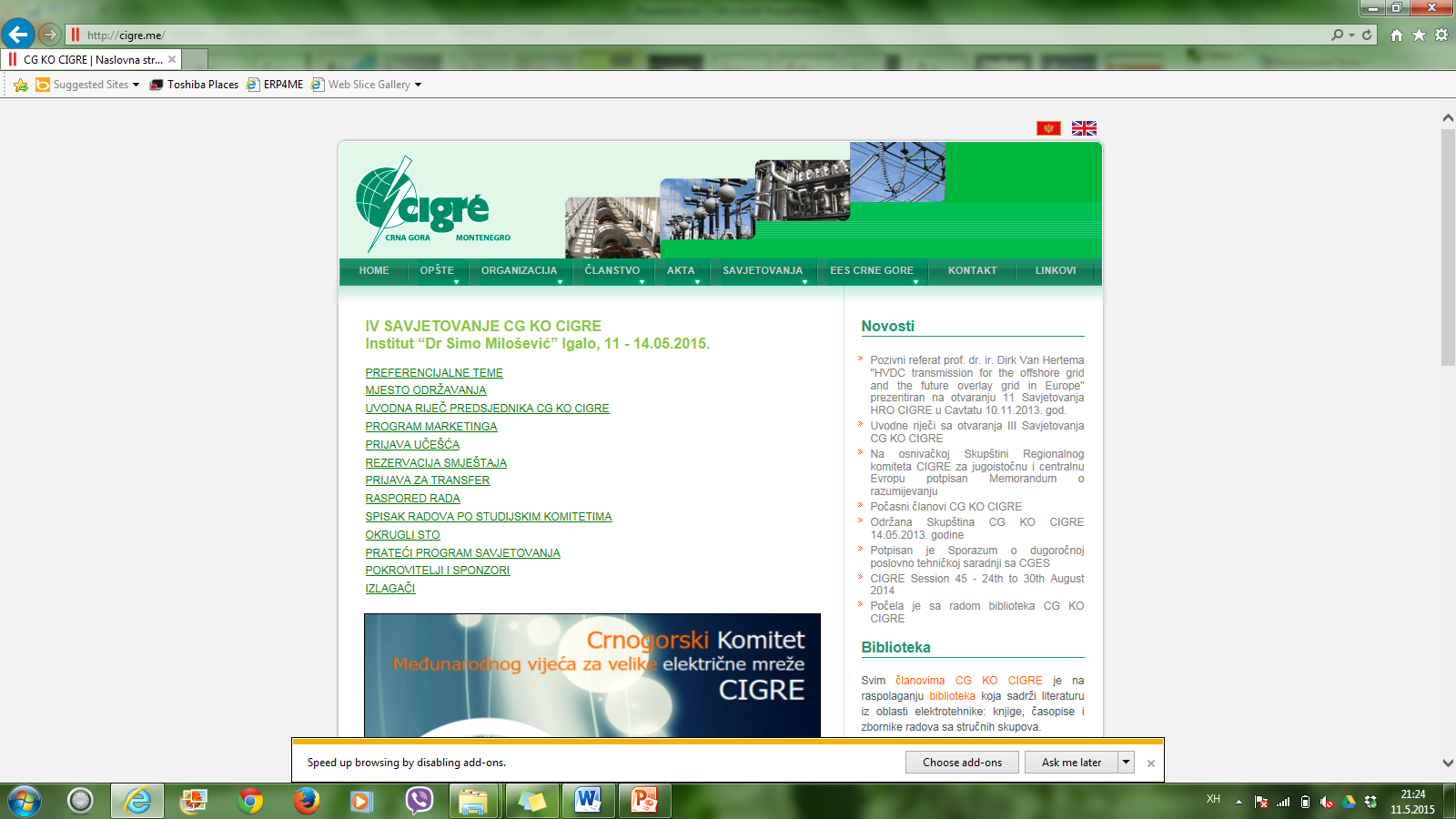 STK C1
IV SAVJETOVANJE              Igalo, 11.-14.5.2015.
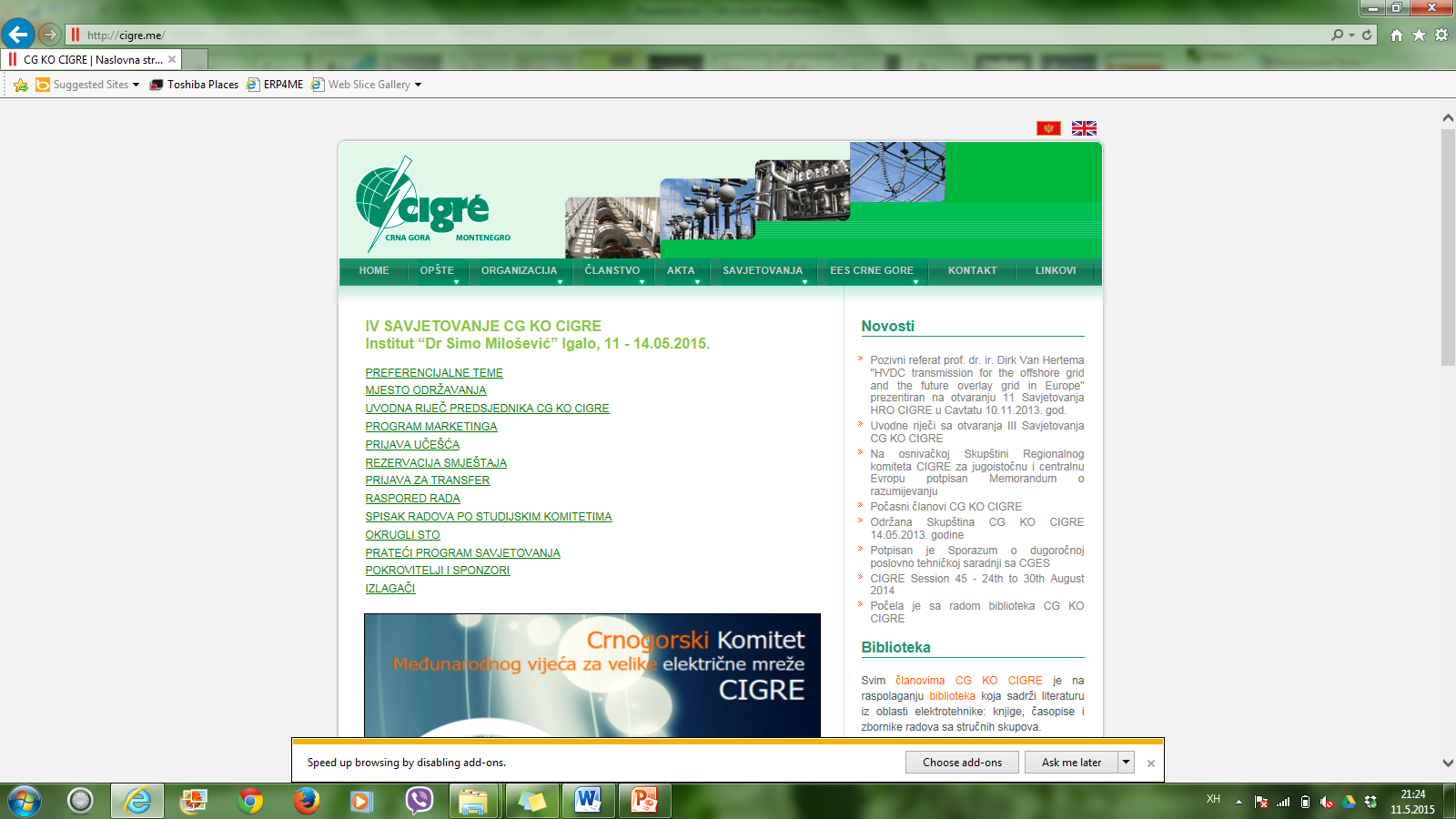 Pitanja recenzenta 2/3
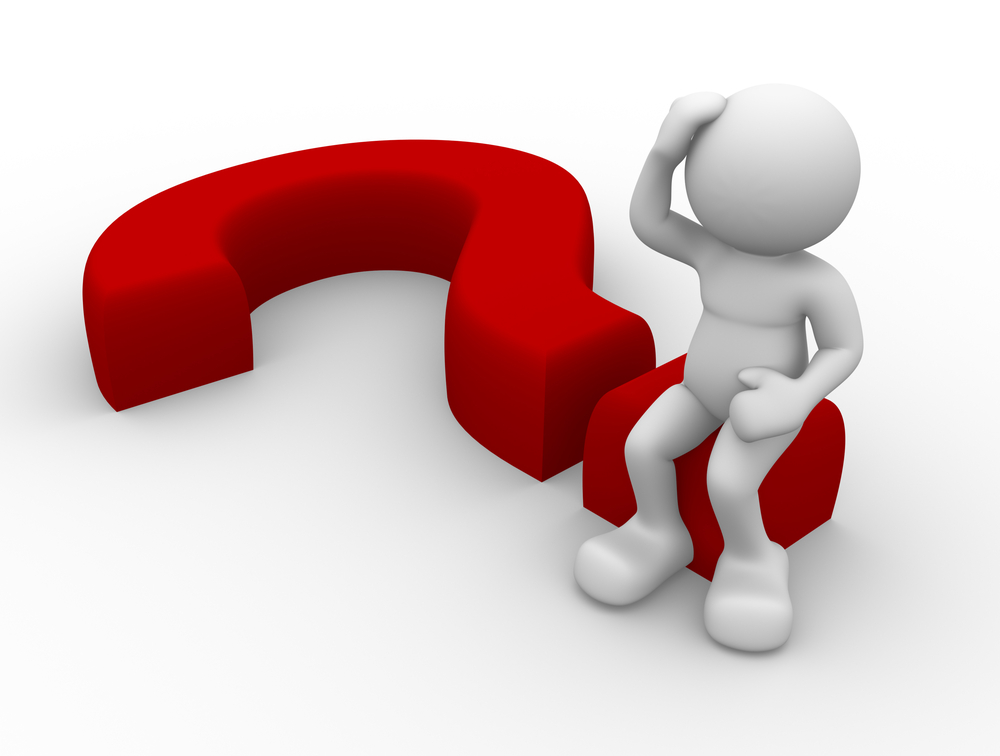 Autor je istakao značaj koordinacije razvoja prenosne i distributivne mreže na nivou Ministarstva ekonomije koje je definisao kao nosioca razvoja. S tim u vezi je prepoznao Strategiju razvoja energetike kao neposredni krovni dokument za planove razvoja prenosne i distributivne mreže, odnosno kao dokument koji uzima u obzir koordinisani razvoj prenosne i distributivne mreže. U kojoj mjeri Strategija razvoja energetike uspjeva da izvrši koordinaciju planova razvoja prenosne i distributivne mreže u Crnoj Gori?
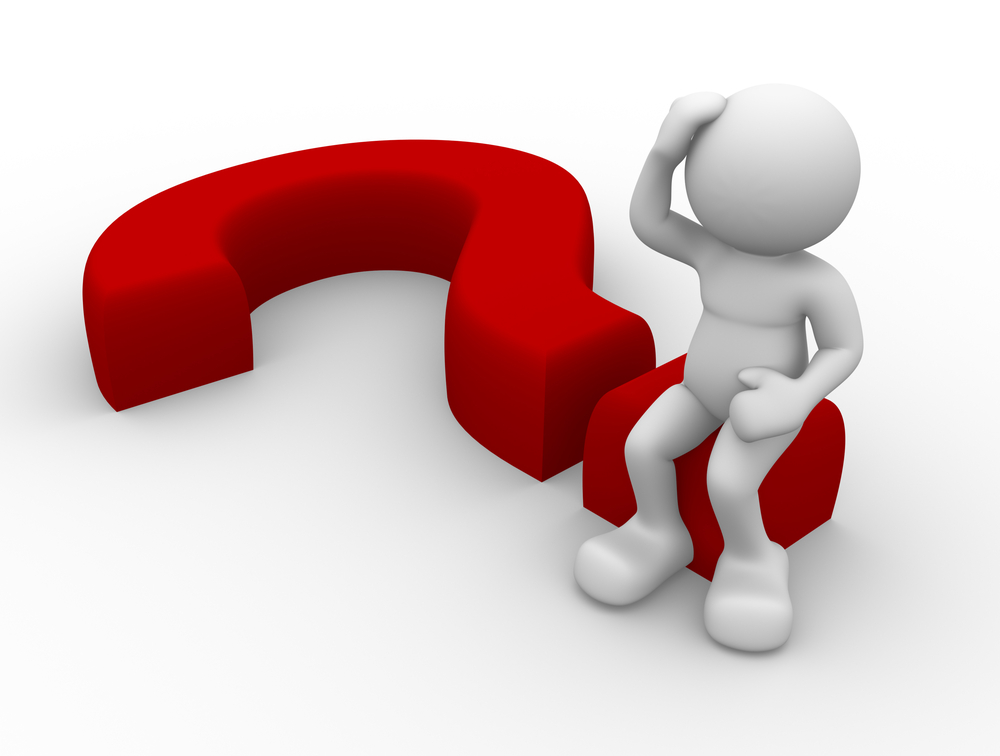 Koji su glavni faktori koji definišu uspješnost Strategije razvoja energetike u koordinisanju razvoja prenosne i distributivne mreže?
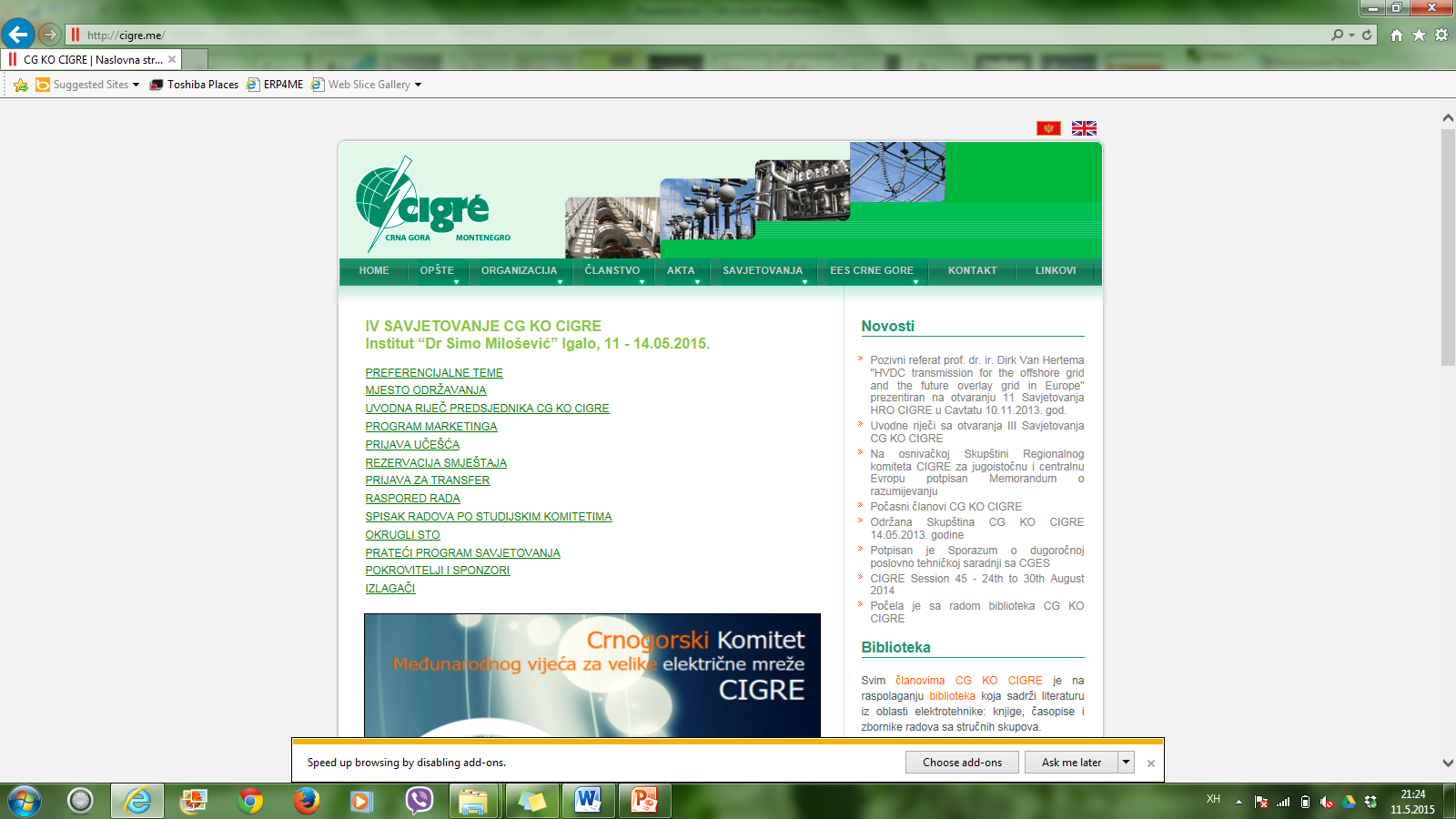 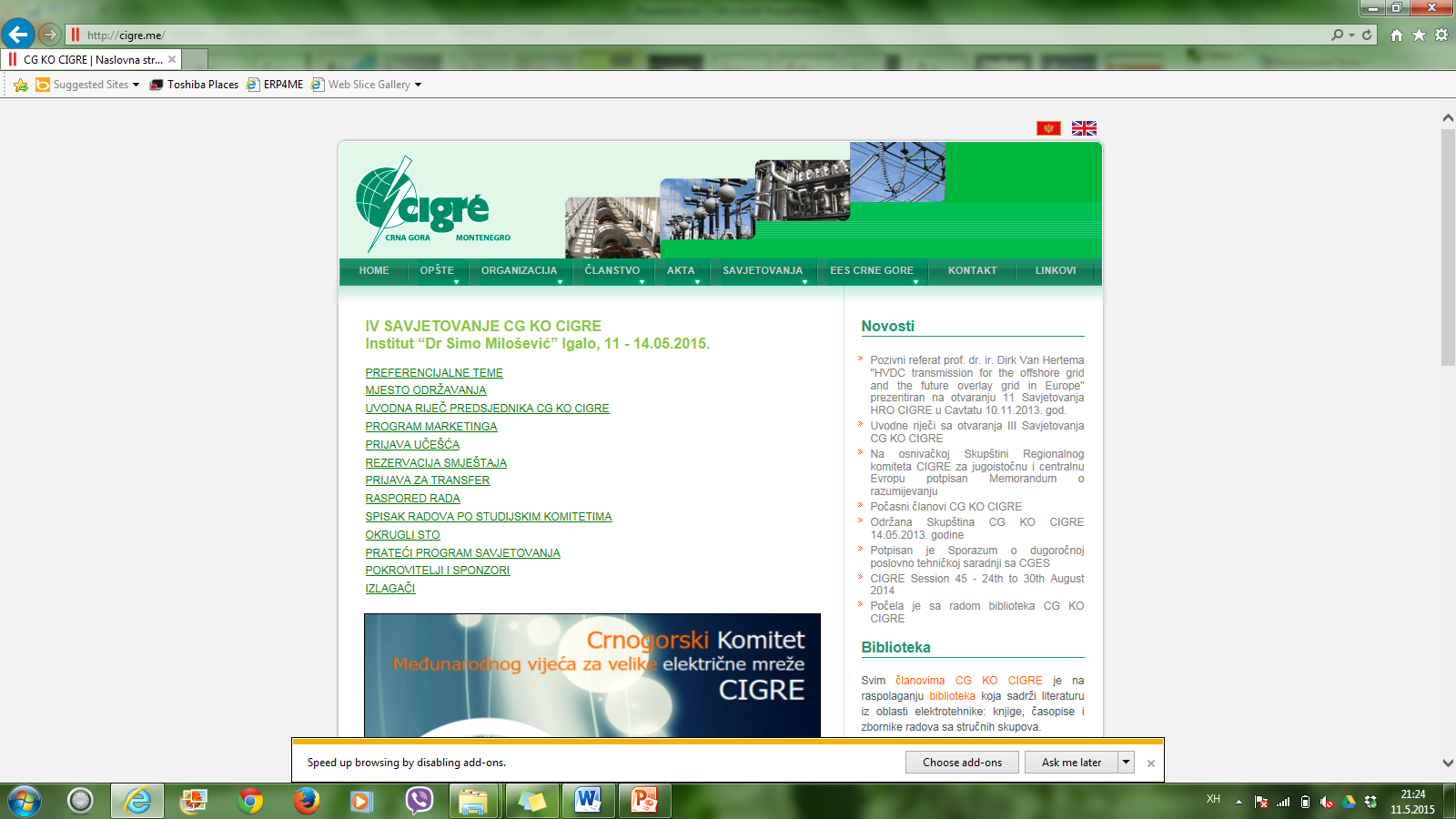 STK C1
IV SAVJETOVANJE              Igalo, 11.-14.5.2015.
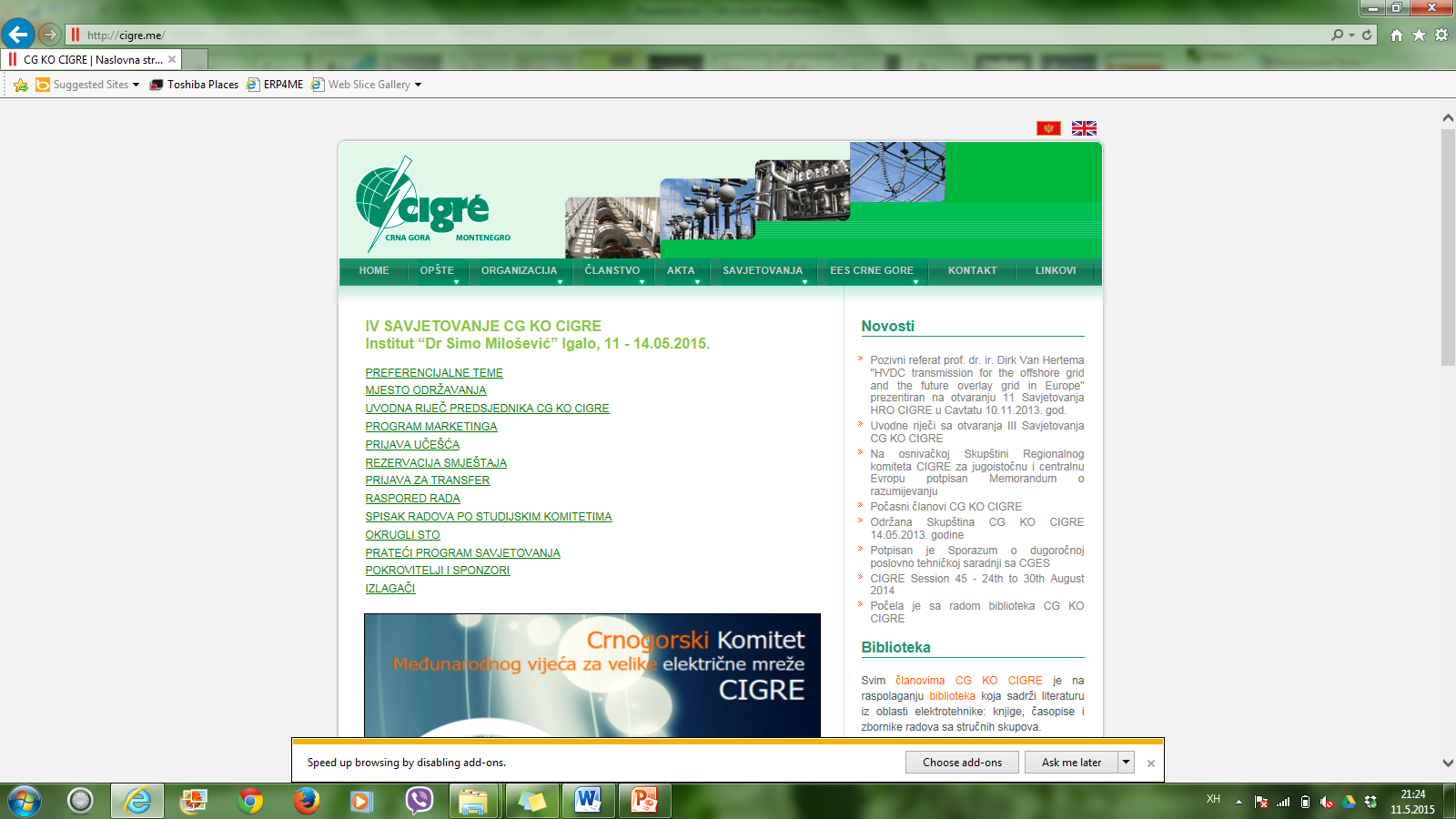 Pitanja recenzenta 3/3
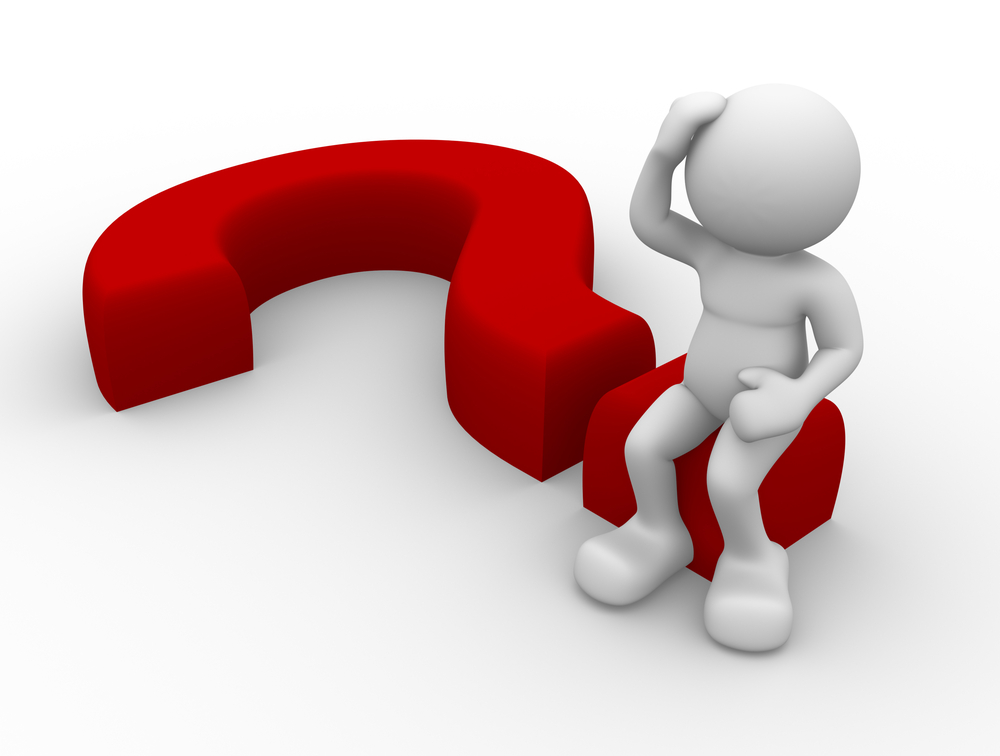 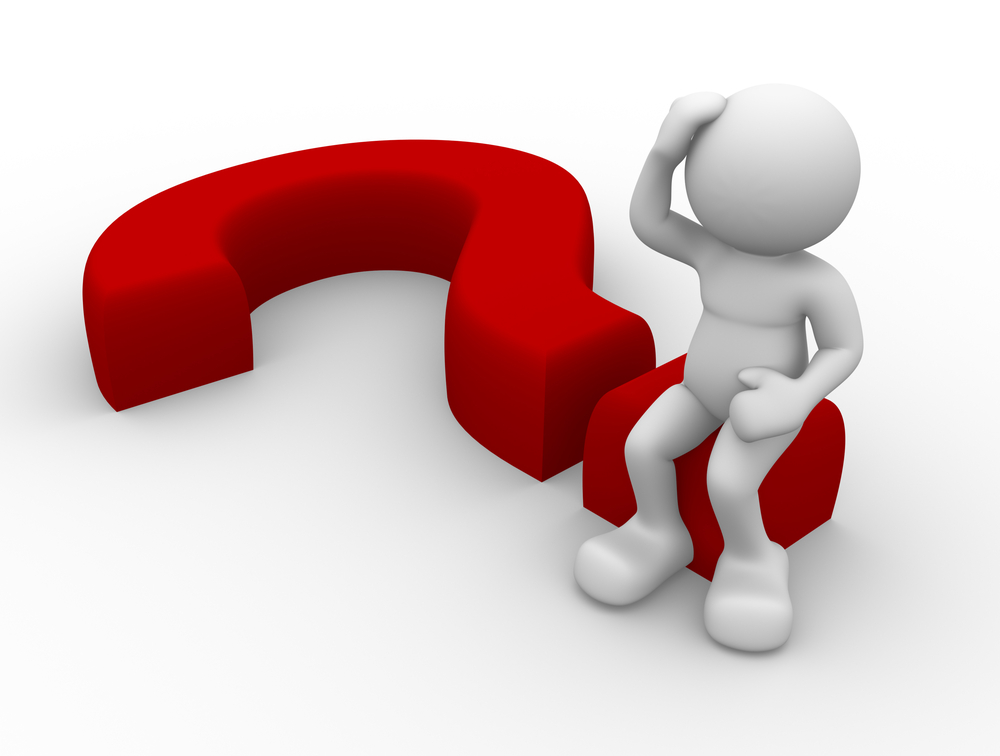 U kojoj mjeri se postojeći planovi razvoja prenosne i distributivne mreže realizuju u Crnoj Gori?